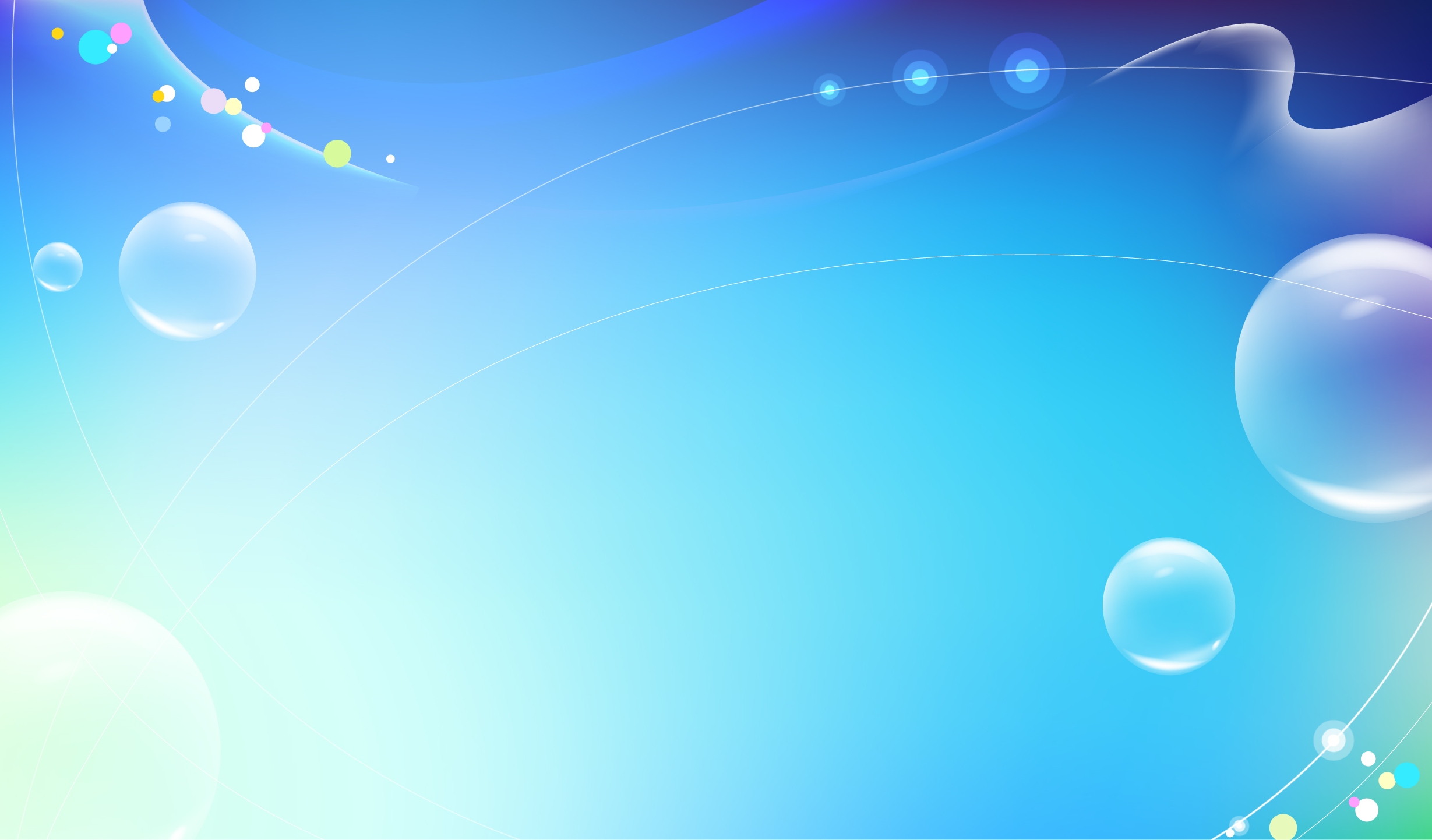 Китайская пословица гласит:
«Расскажи — и я забуду, 
покажи — и я запомню, 
дай попробовать — и я пойму»
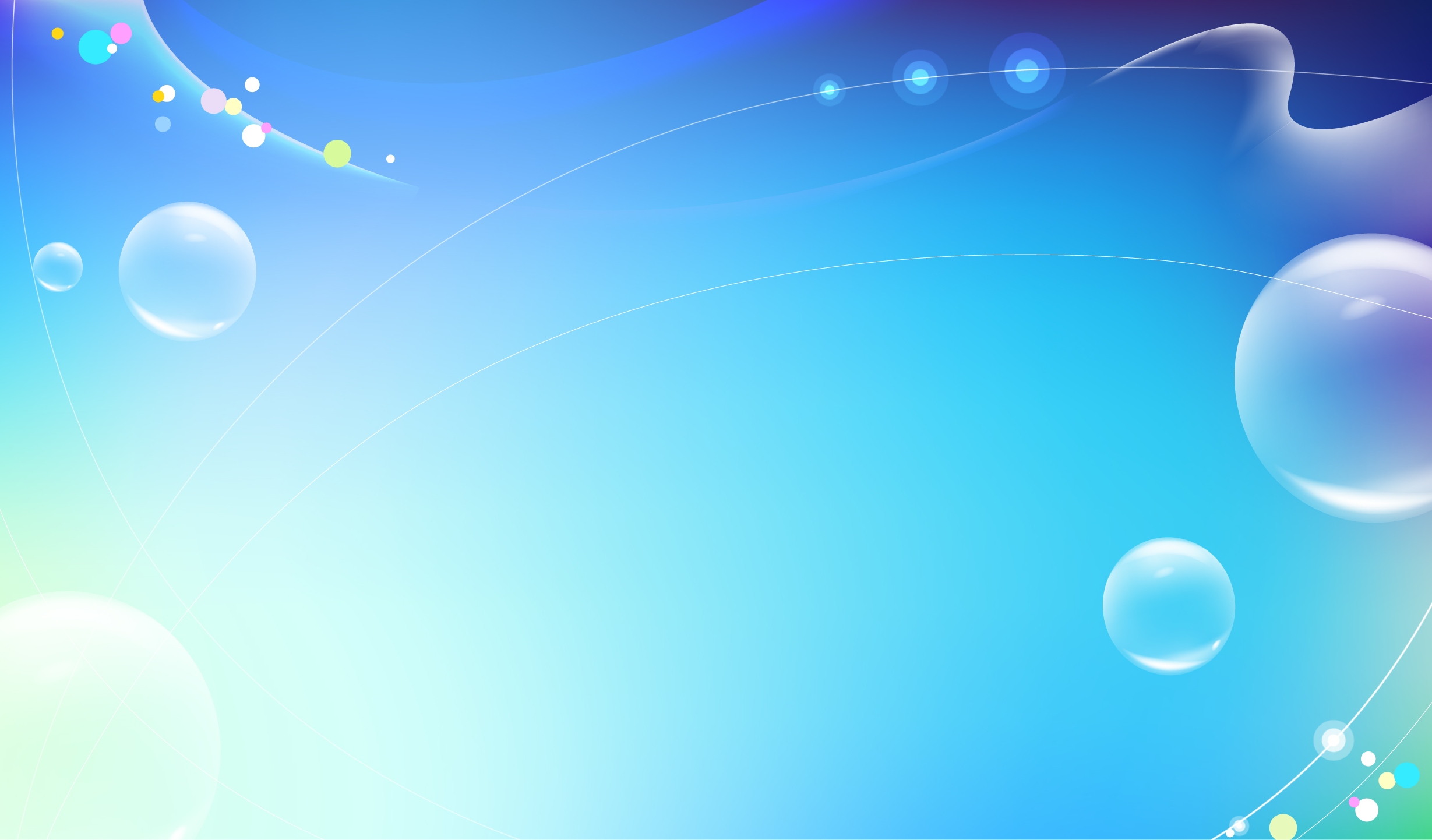 «Развитие познавательно - исследовательской деятельности дошкольников 4-5 лет через организацию детского экспериментирования»
Презентация опыта работы воспитателей: 
Варгиной С.В., Логиновой Л.А. 
МДОУ «Детский сад «Рябинушка» с.Сабакаево»
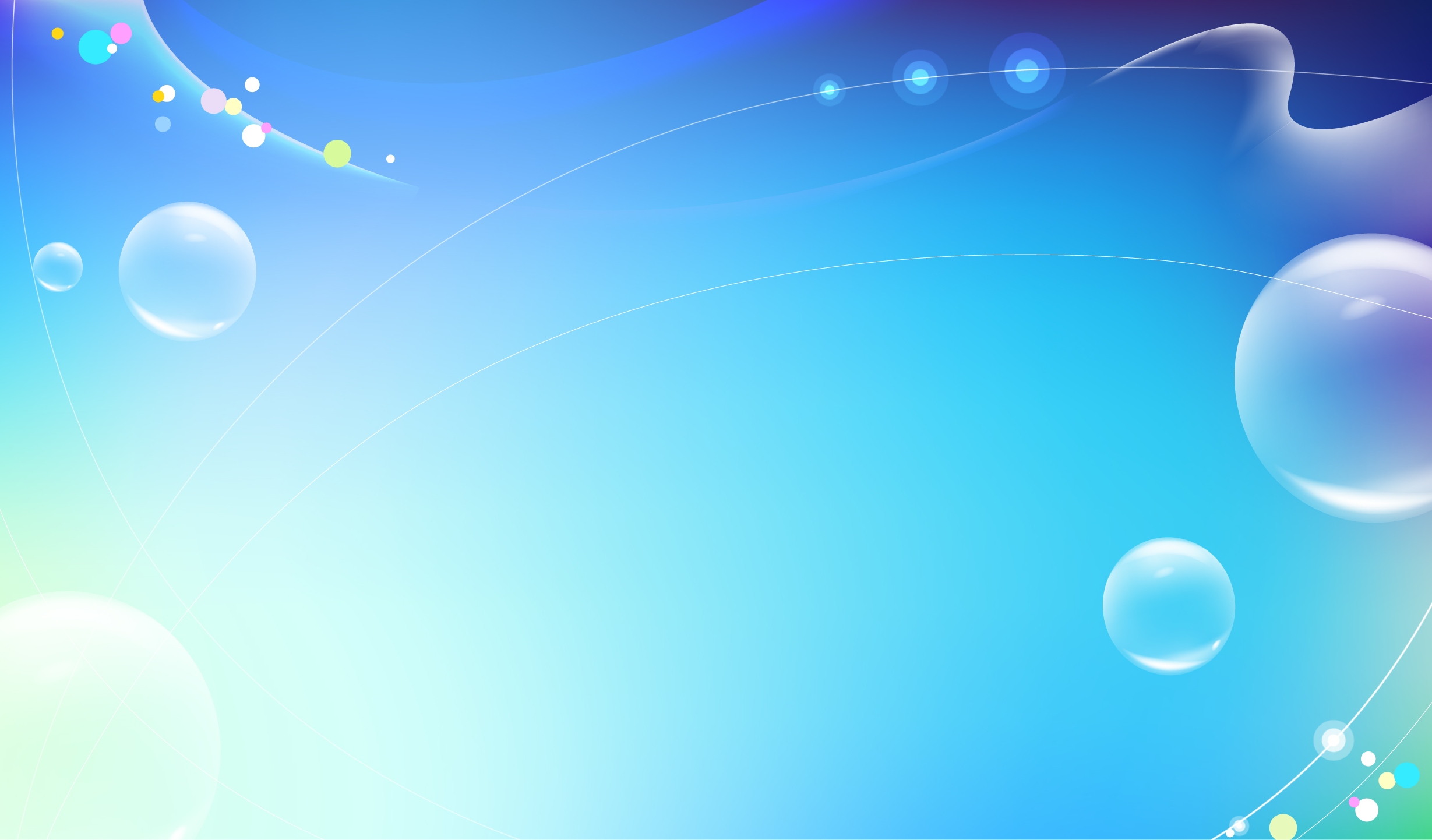 Цель. Систематизация знаний педагогов по развитию познавательно-исследовательской деятельности детей, совершенствование педагогического мастерства.

          Дети по природе своей исследователи. Неутолимая жажда новых впечатлений, любознательность, постоянное стремление экспериментировать, самостоятельно искать новые сведения о мире традиционно рассматриваются как важнейшие черты детского поведения. 
         В соответствии с проектом ФГОС дошкольного образования и с требованиями к результатам освоения основой образовательной программы, представленных в виде целевых ориентиров на этапе завершения уровня дошкольного образования: одним из ориентиров является любознательность. 
          Ребёнок задаёт вопросы, касающиеся близких и далёких предметов и явлений, интересуется причинно-следственными связями (как? почему? зачем?), пытается самостоятельно придумывать объяснения явлениям природы и поступкам людей. Склонен наблюдать, экспериментировать.
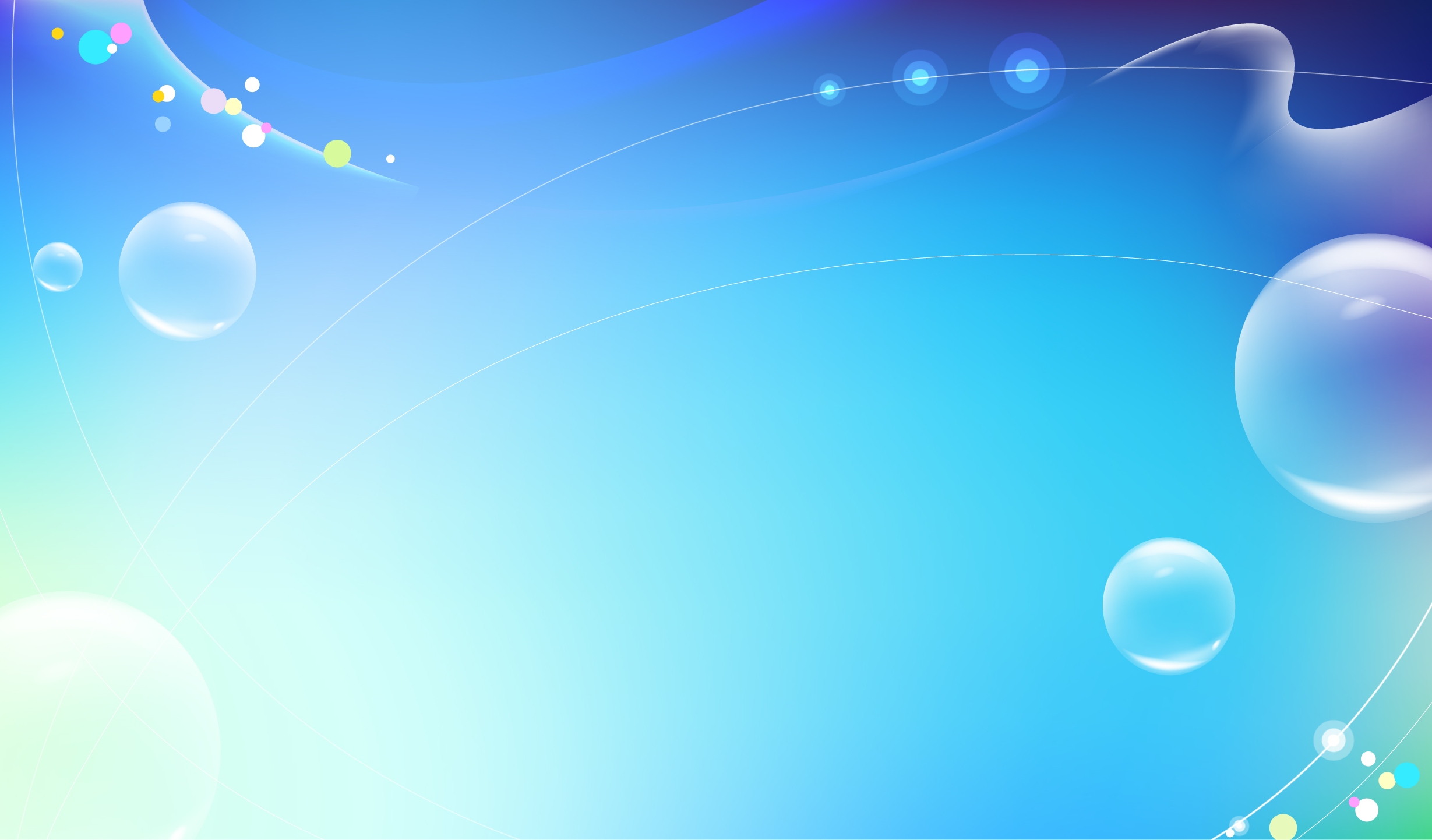 Цели экспериментирования - это:
Поддерживать интерес дошкольников к окружающей среде, удовлетворять детскую любознательность. 
Развивать у детей познавательные способности (анализ, синтез, классификация, сравнение, обобщение); 
Развивать мышление, речь – суждение в процессе познавательно – исследовательской деятельности: в выдвижении предположений, отборе способов проверки, достижении результата, их интерпретации и применении в деятельности. 
Продолжать воспитывать стремление сохранять и оберегать природный мир, видеть его красоту, следовать доступным экологическим правилам в деятельности и поведении.
Формировать опыт выполнения правил техники безопасности при проведении опытов и экспериментов.
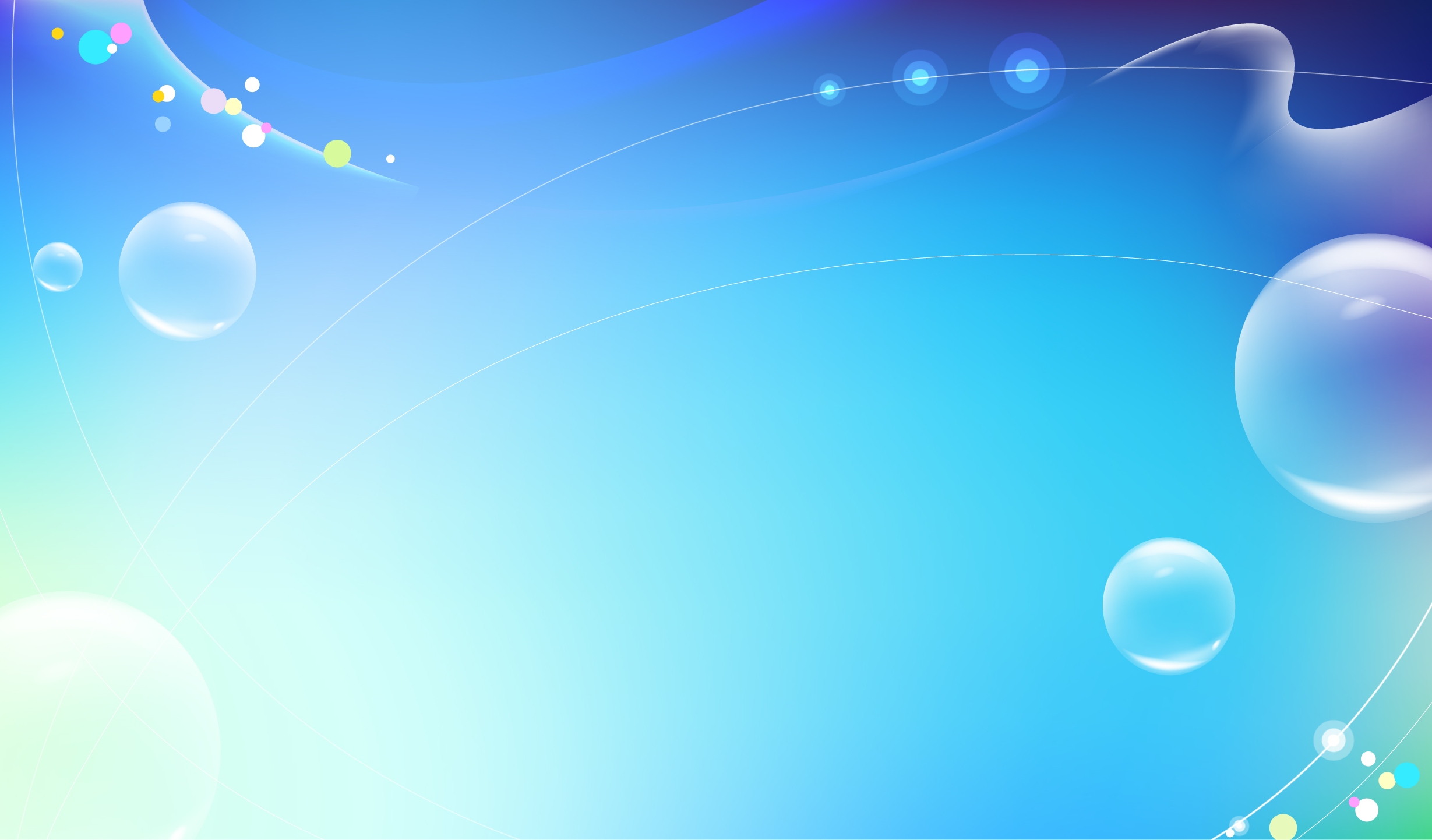 Уголок экспериментирования в средней группе «Капелька»
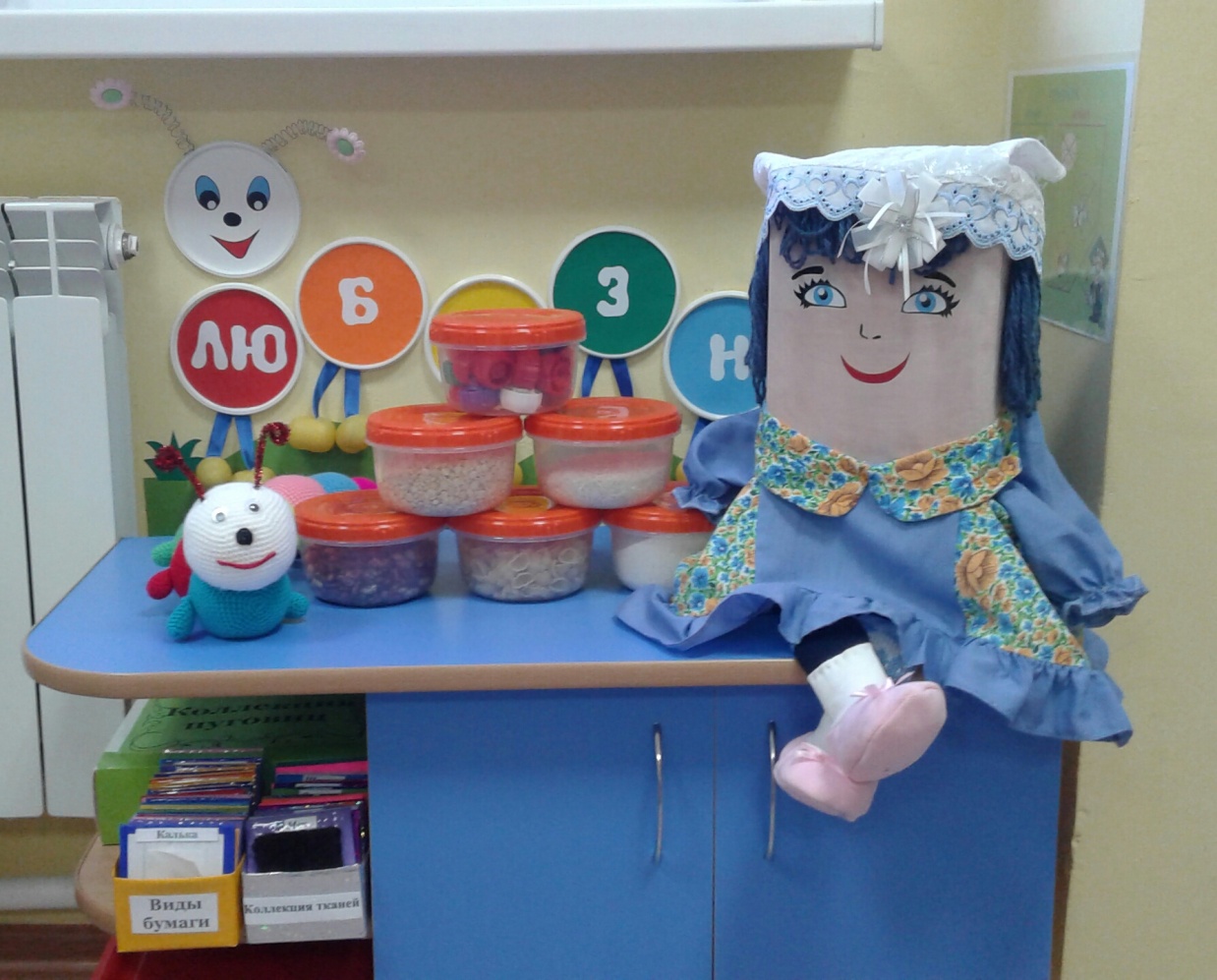 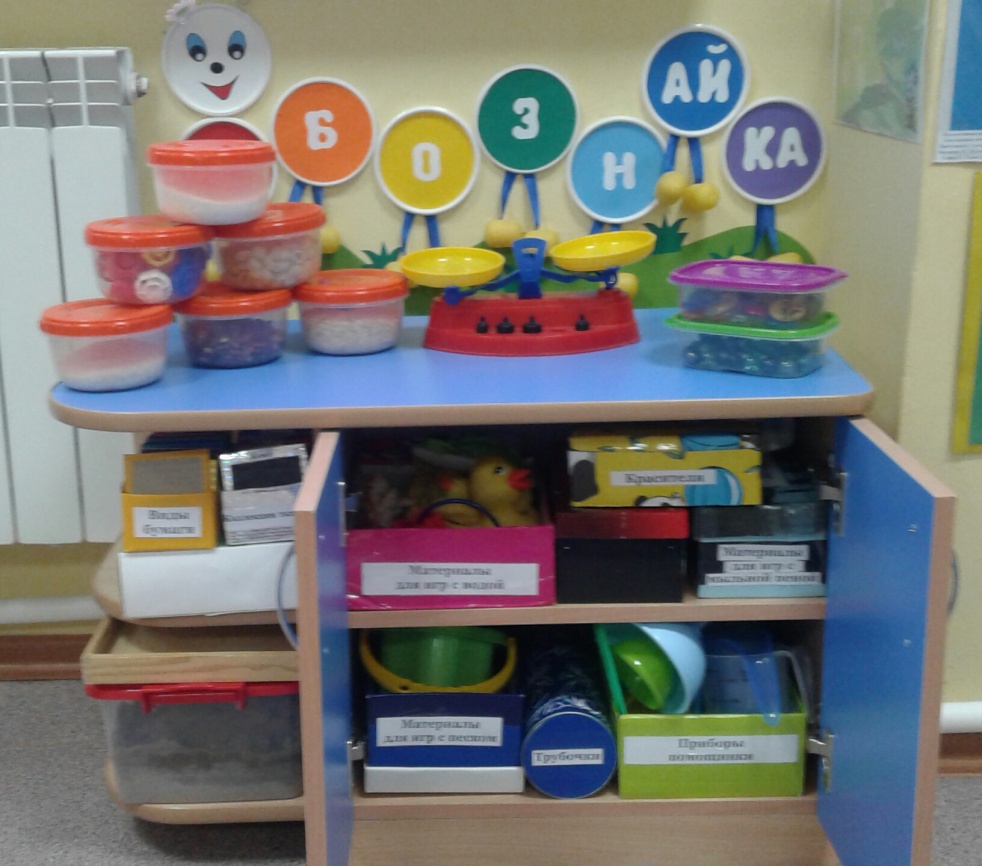 Хозяйка уголка гусеница – Любознайка и её помощница  -  Нюшенька,
которые удивляются, задают вопросы, делают открытия вместе с детьми.
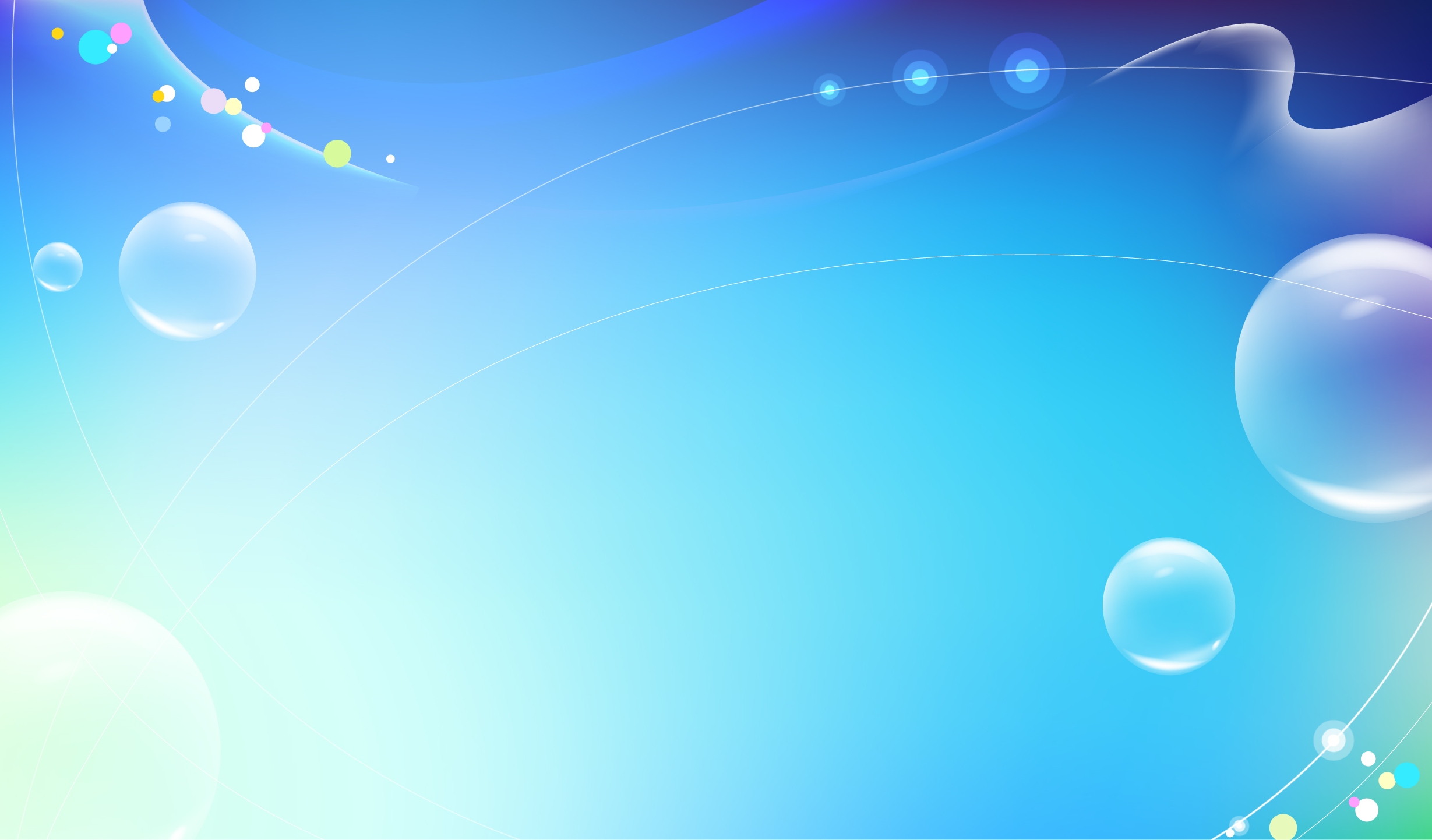 Оборудование  уголка экспериментальной деятельности.
Приборы помощники: лупы разных размеров, весы, магниты, зеркала, фонарики,  воронки, сосуды разной ёмкостью,  мерные стаканы, сито, детские фартуки и т.д. Бросовый материал.
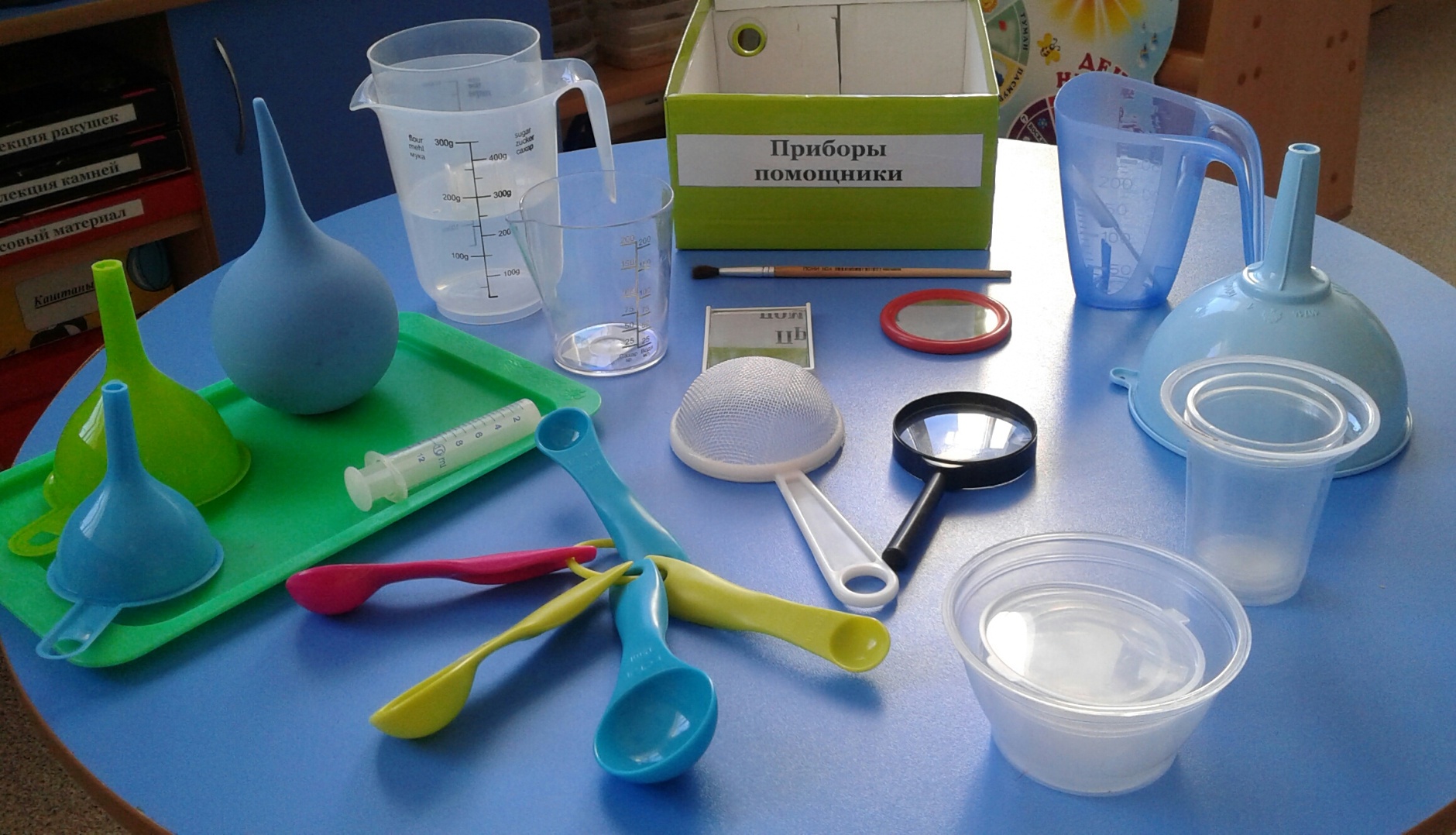 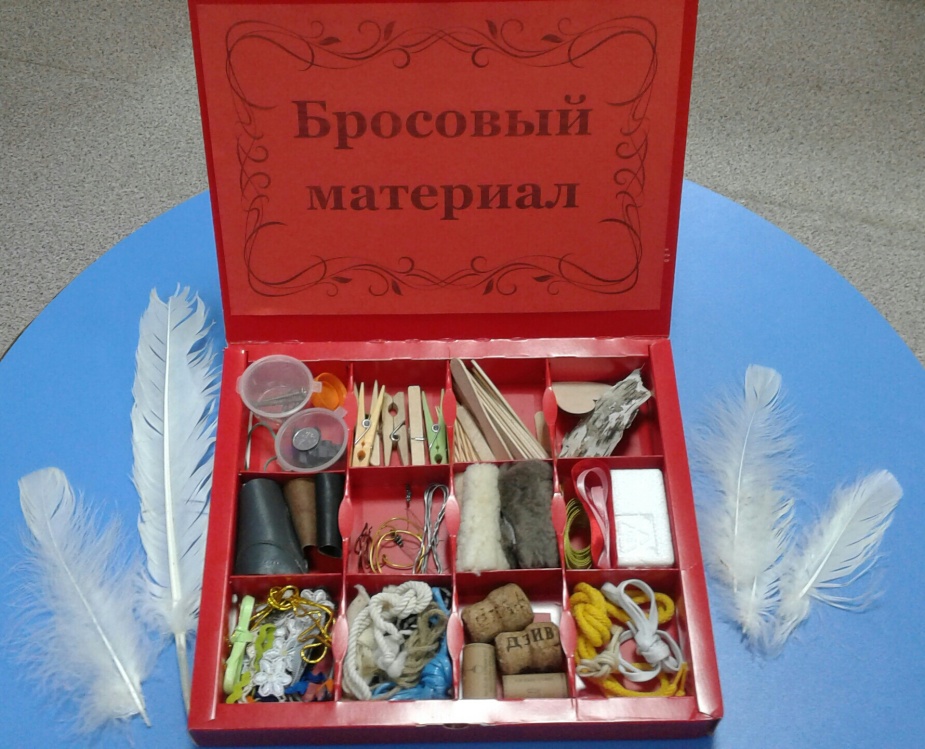 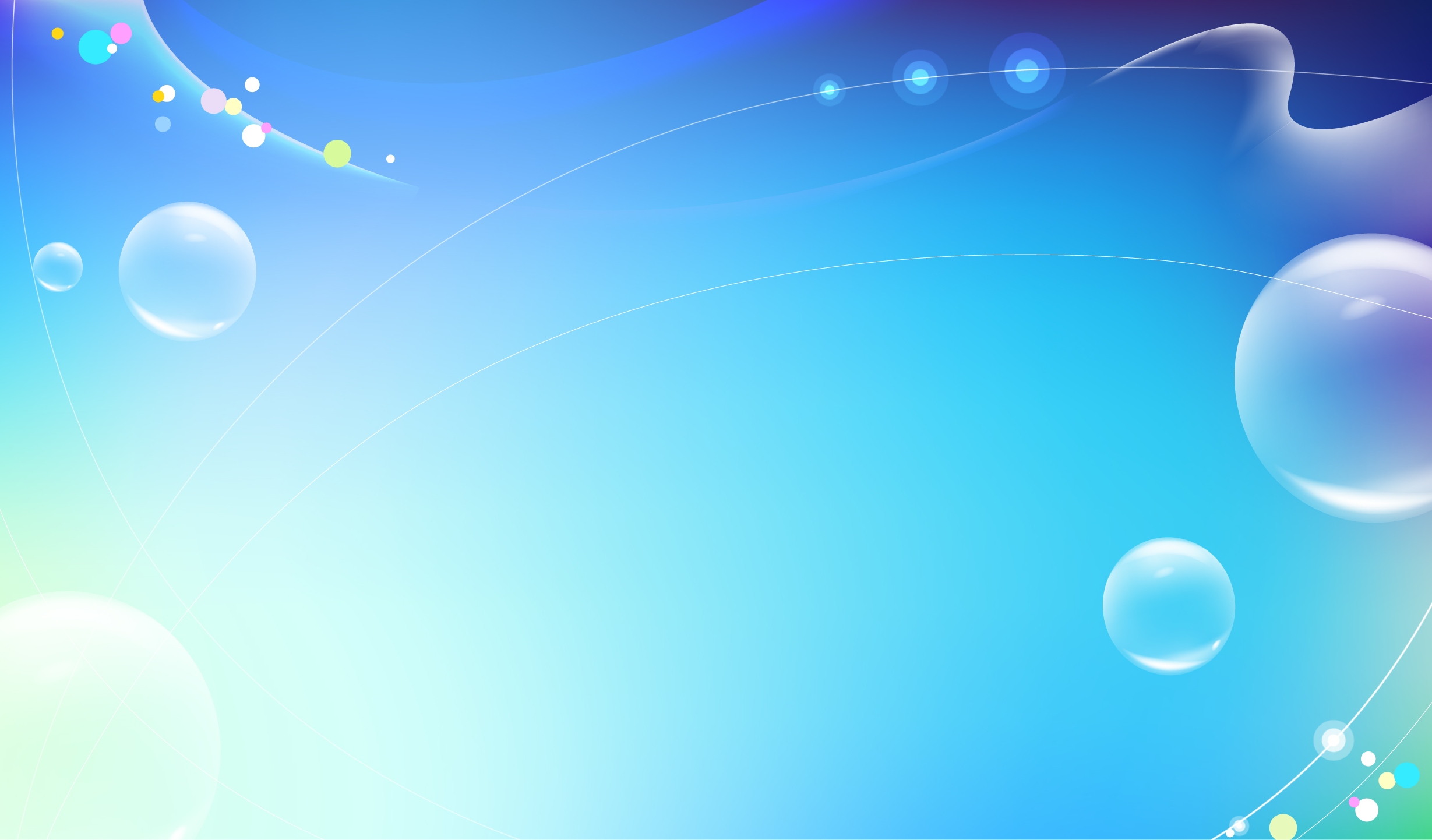 Материалы для игр с песком, водой, воздухом, мыльной пеной, пищевые красители.
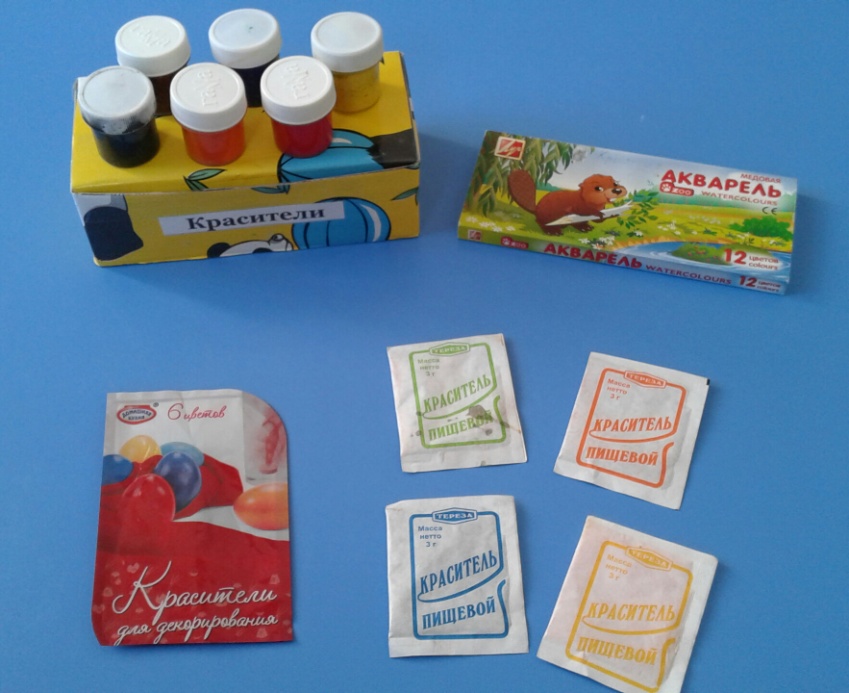 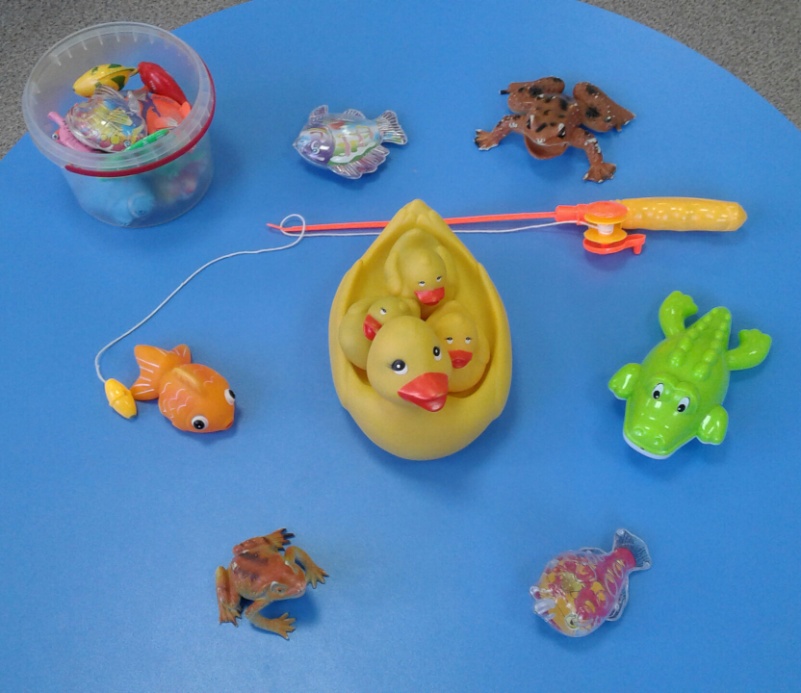 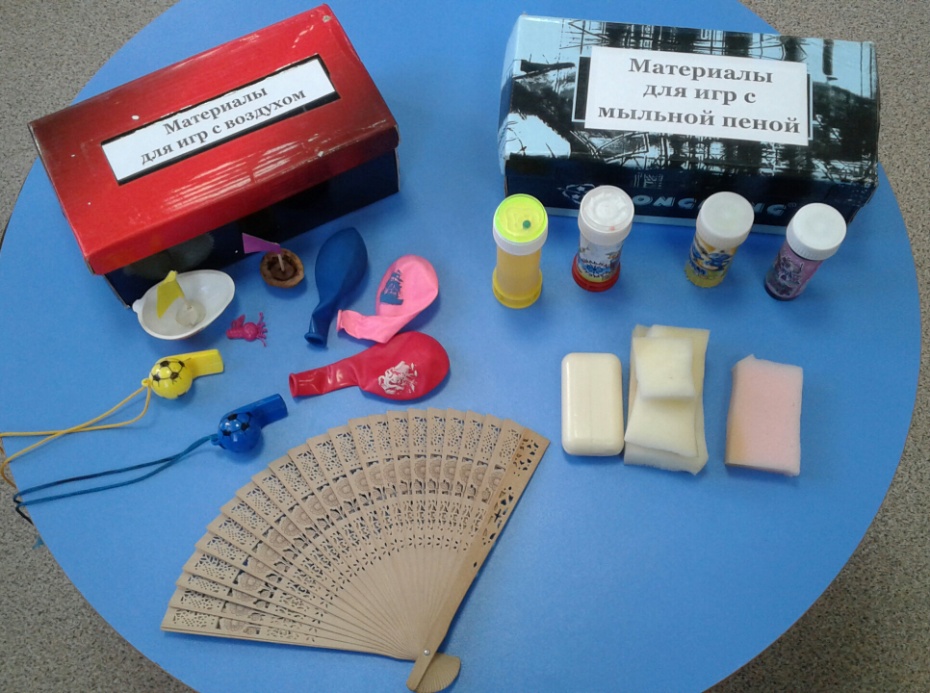 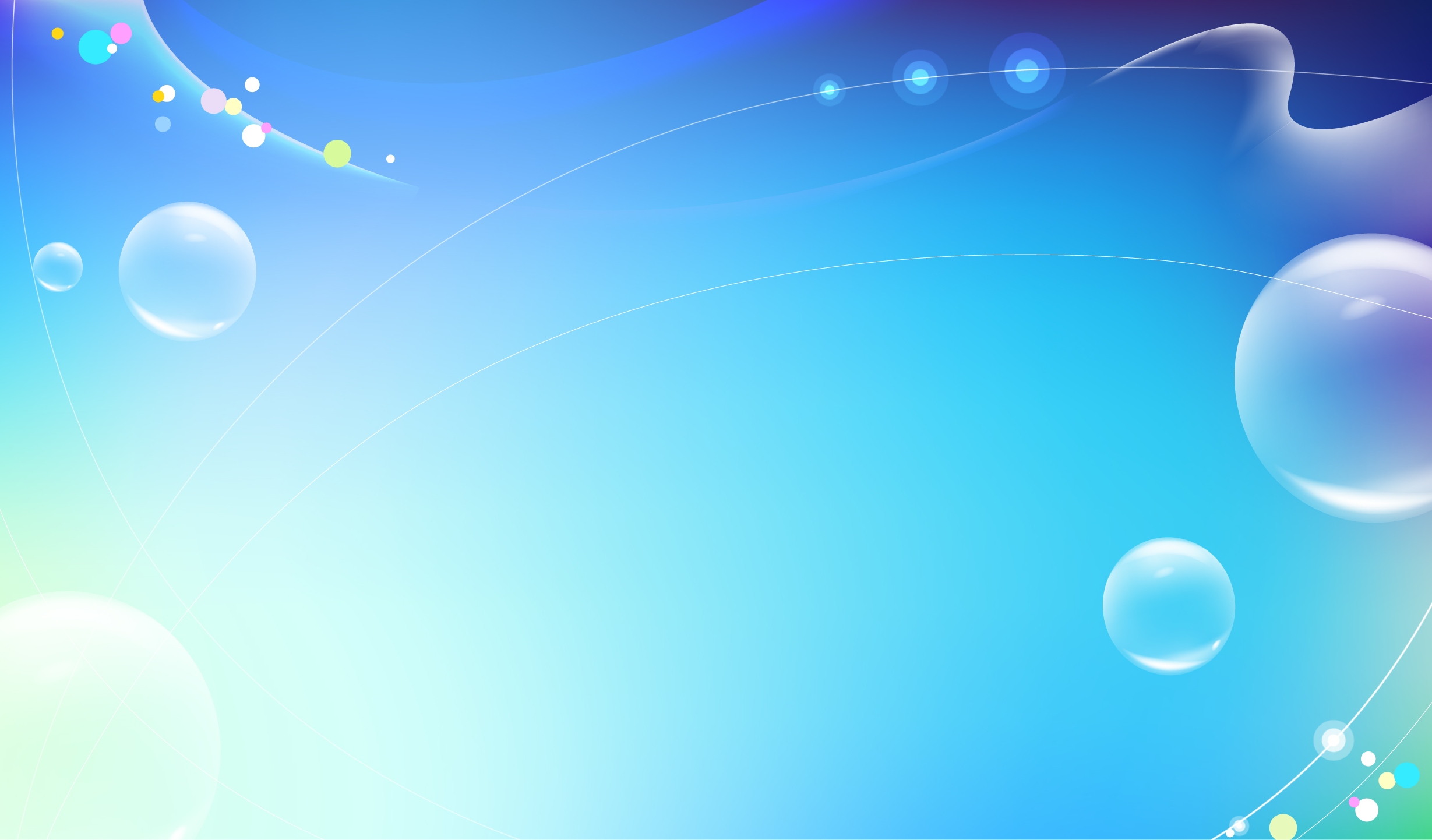 Природный материал: почва глина, песок, засушенные растения, семена разных растений, шишки, жёлуди, каштаны.
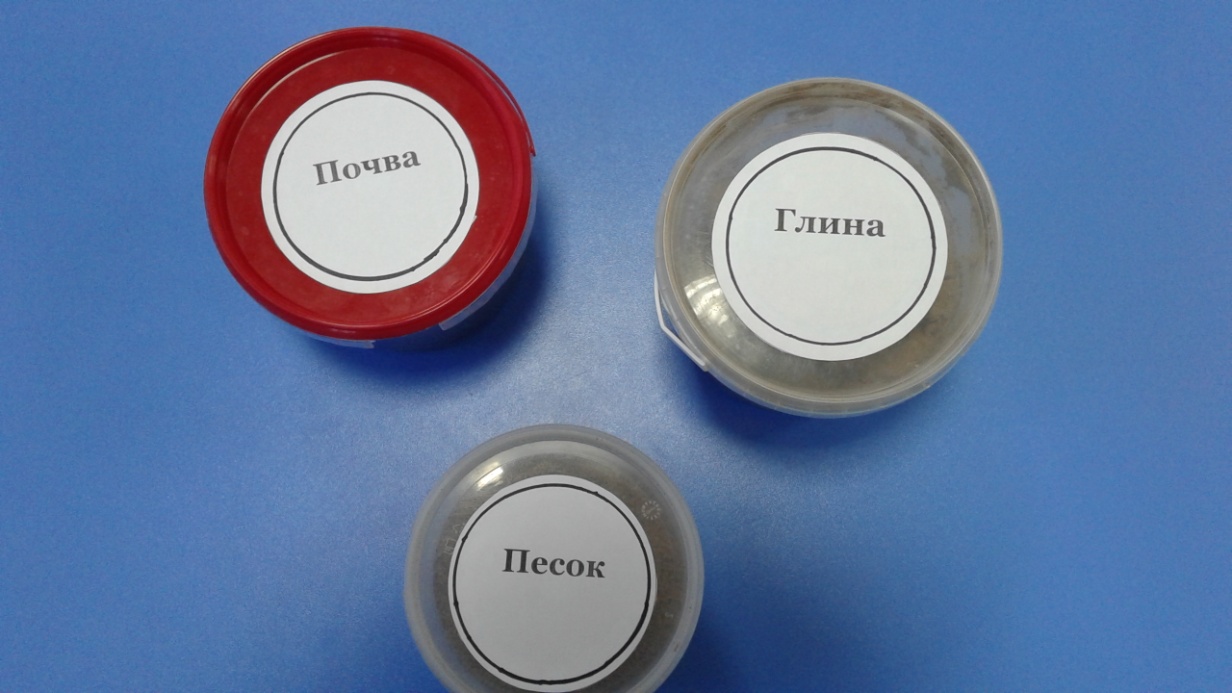 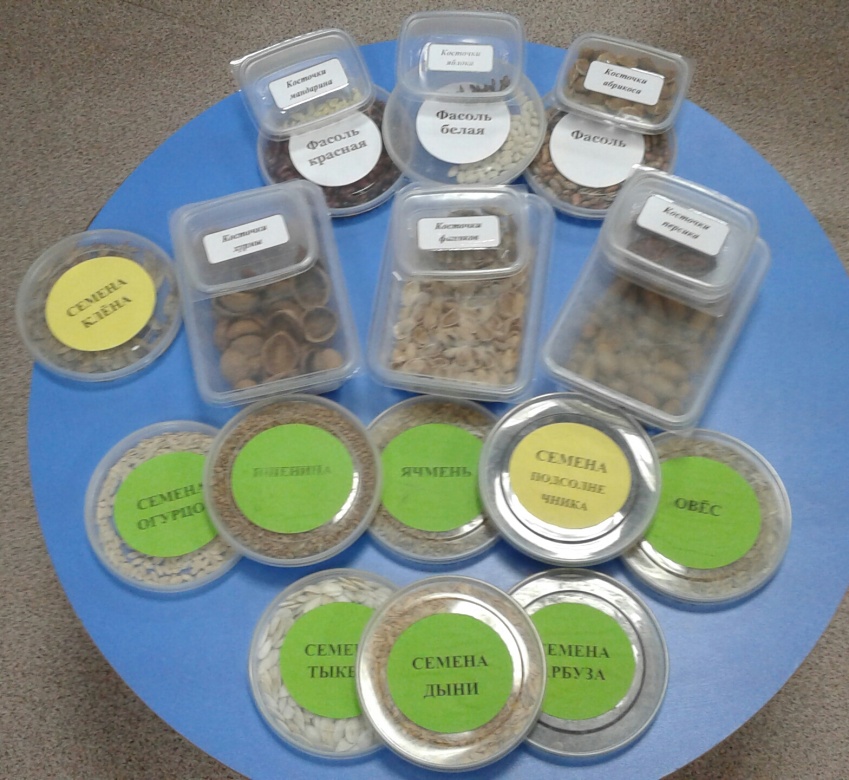 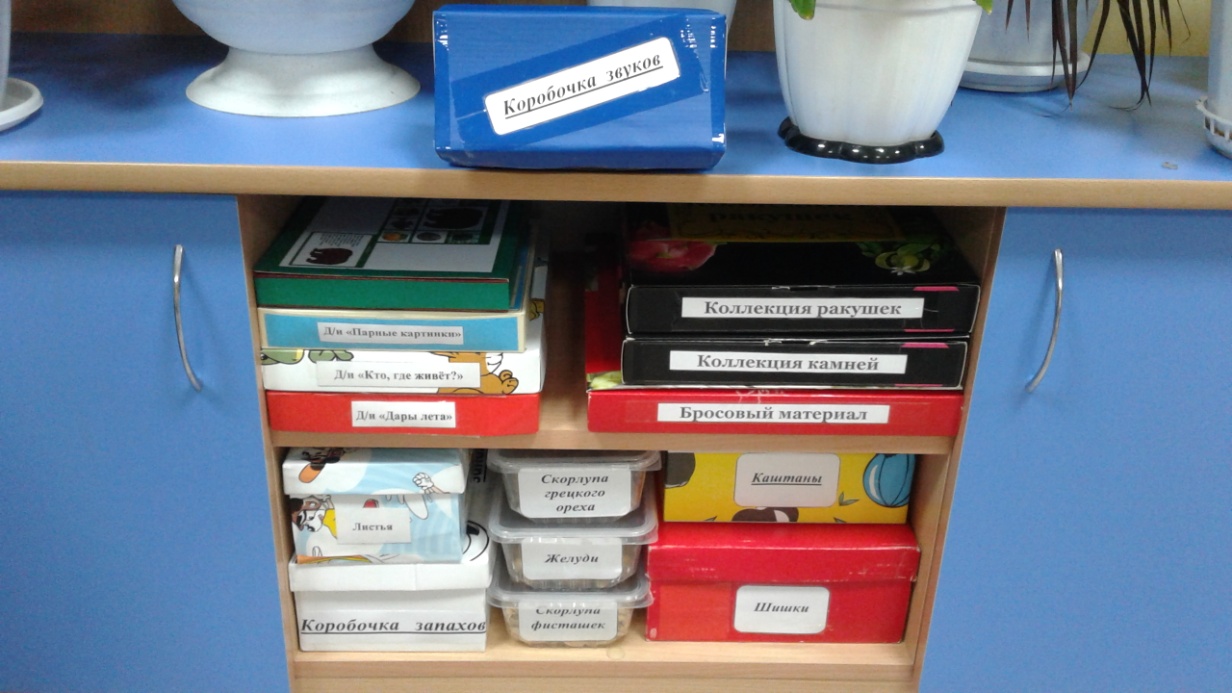 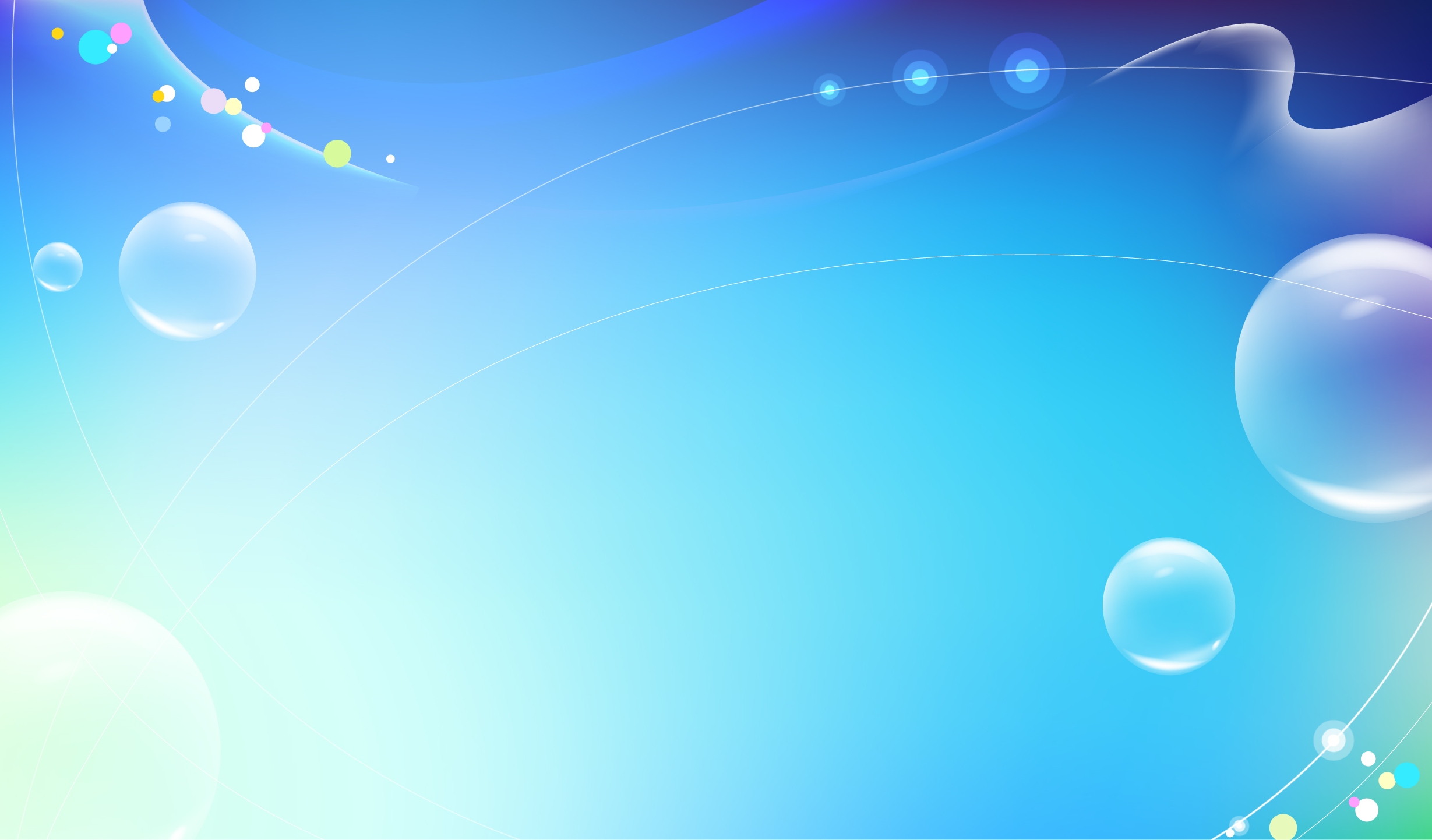 Коллекции: камней, ракушек, ткани, бумаги, пуговиц.
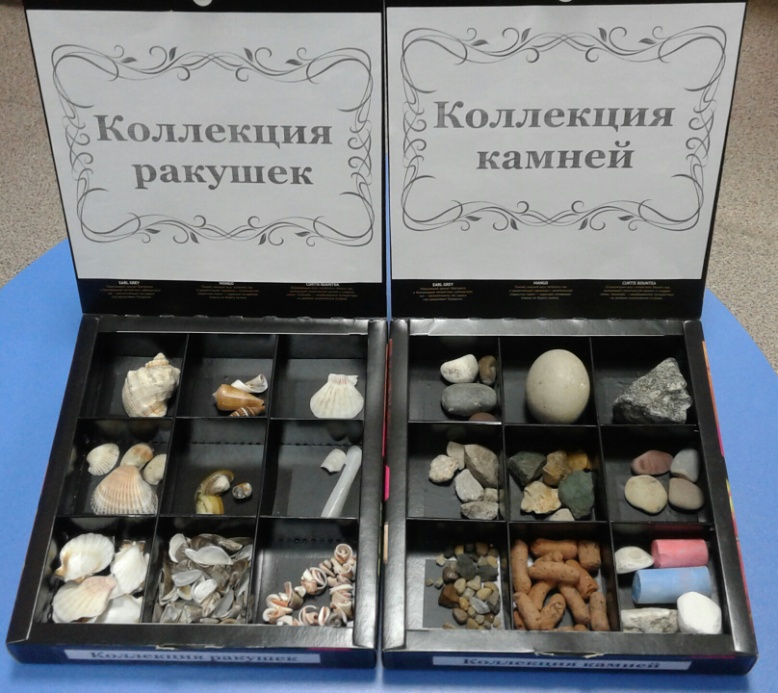 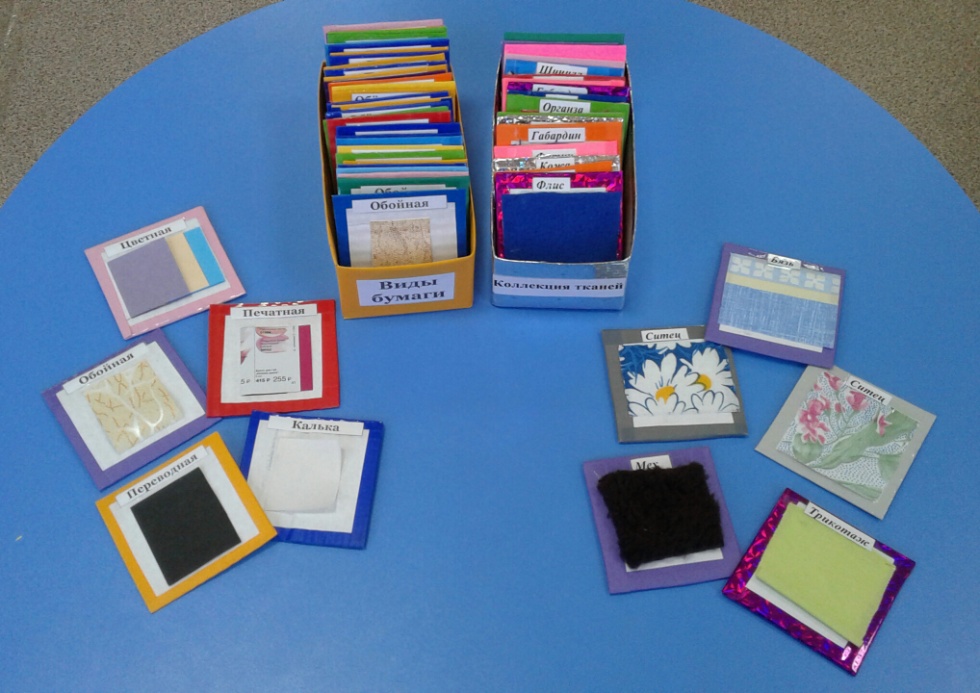 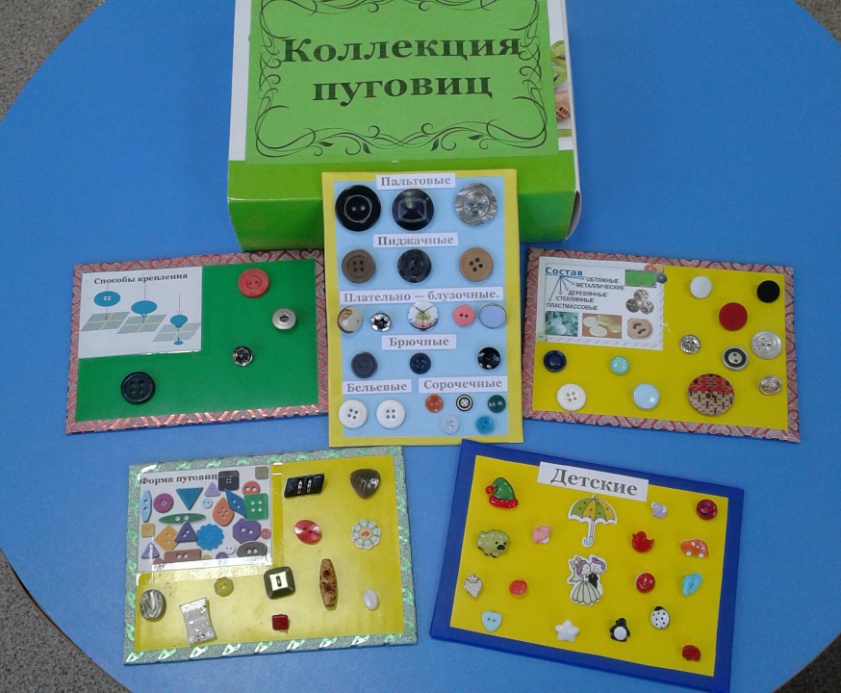 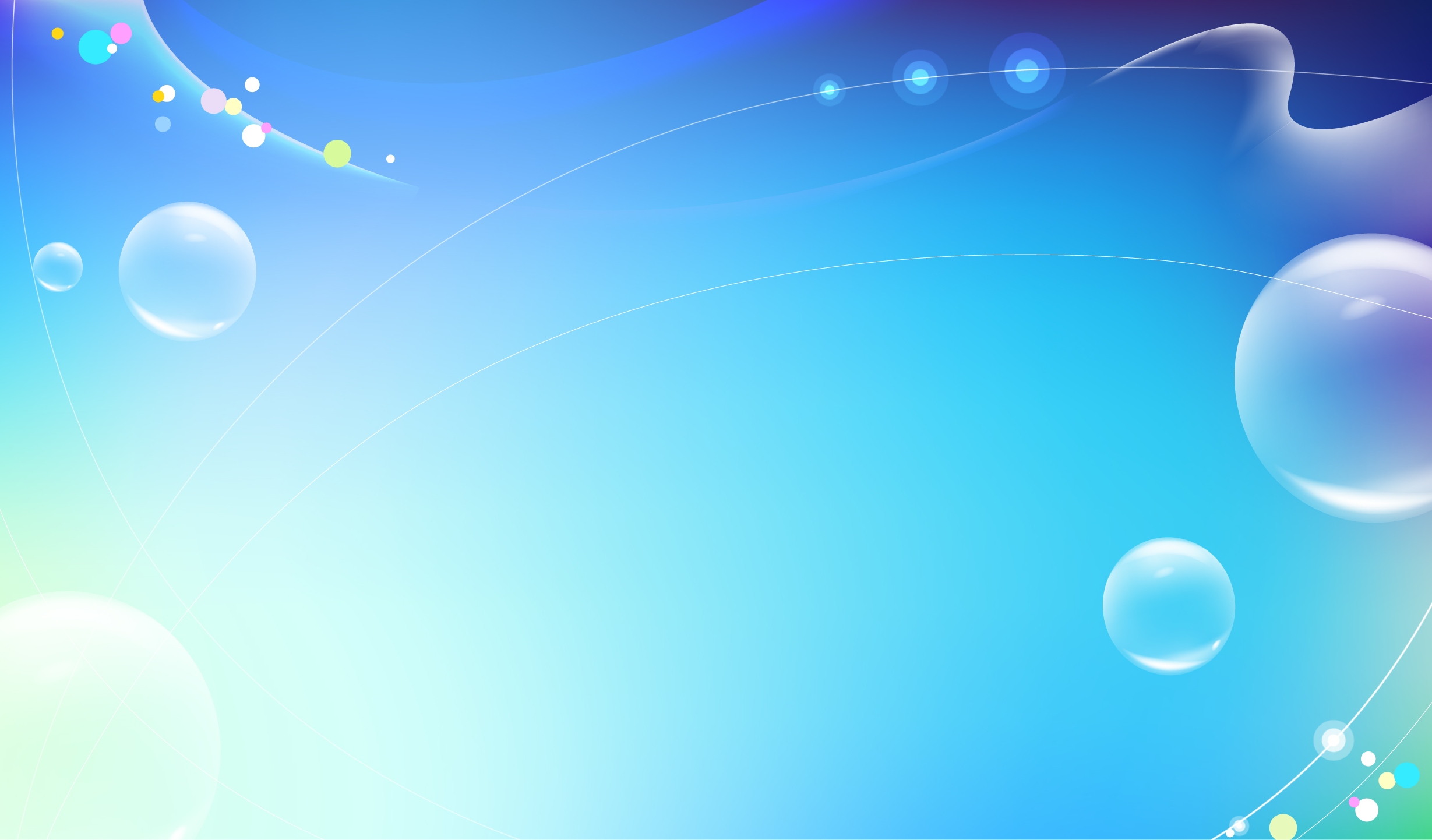 Коробочка  ощущений
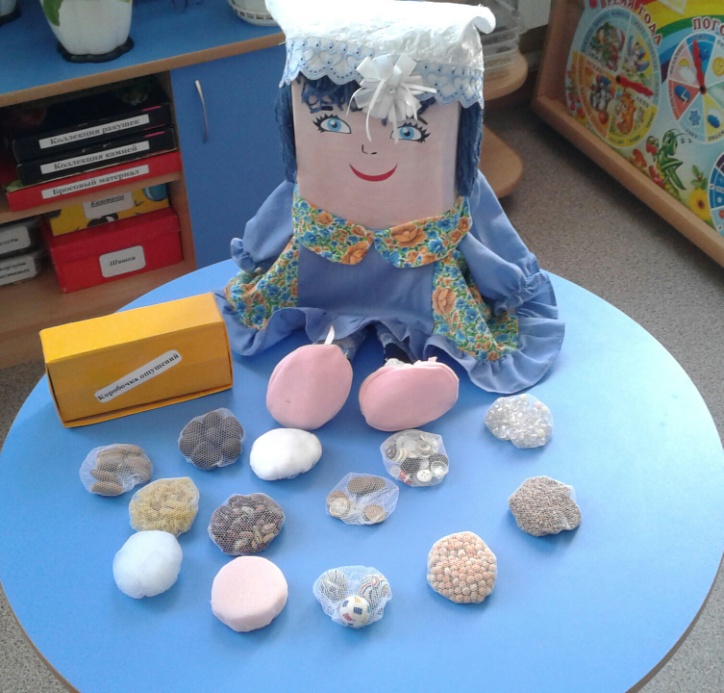 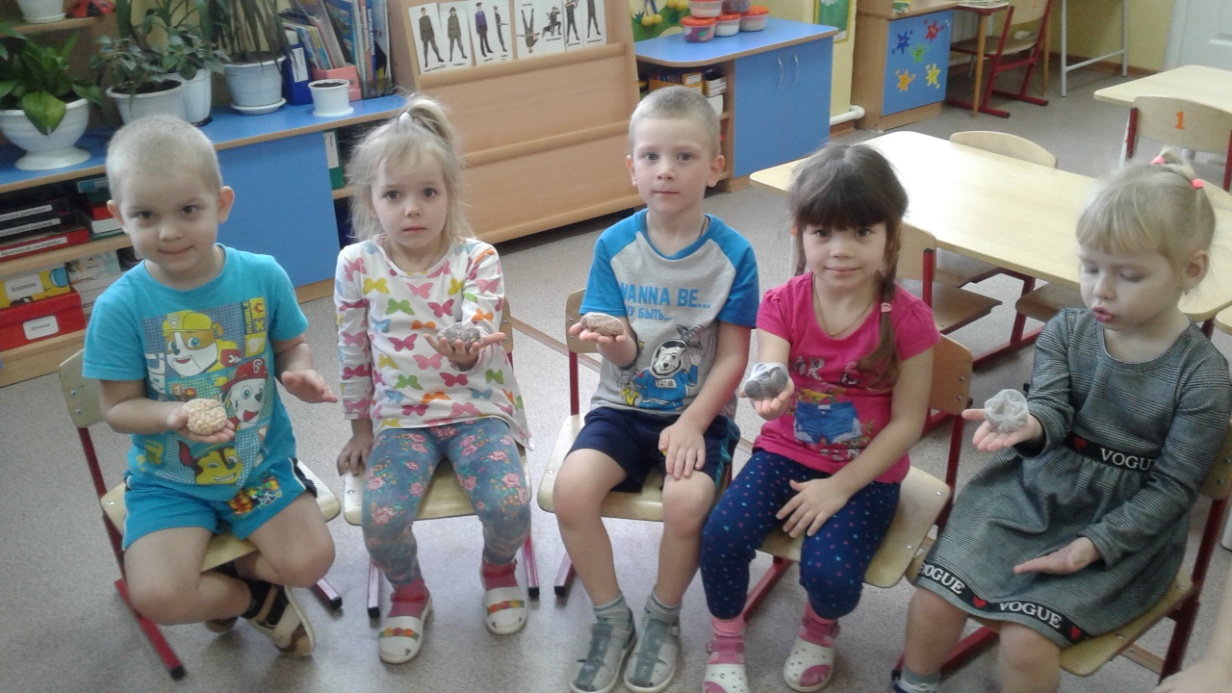 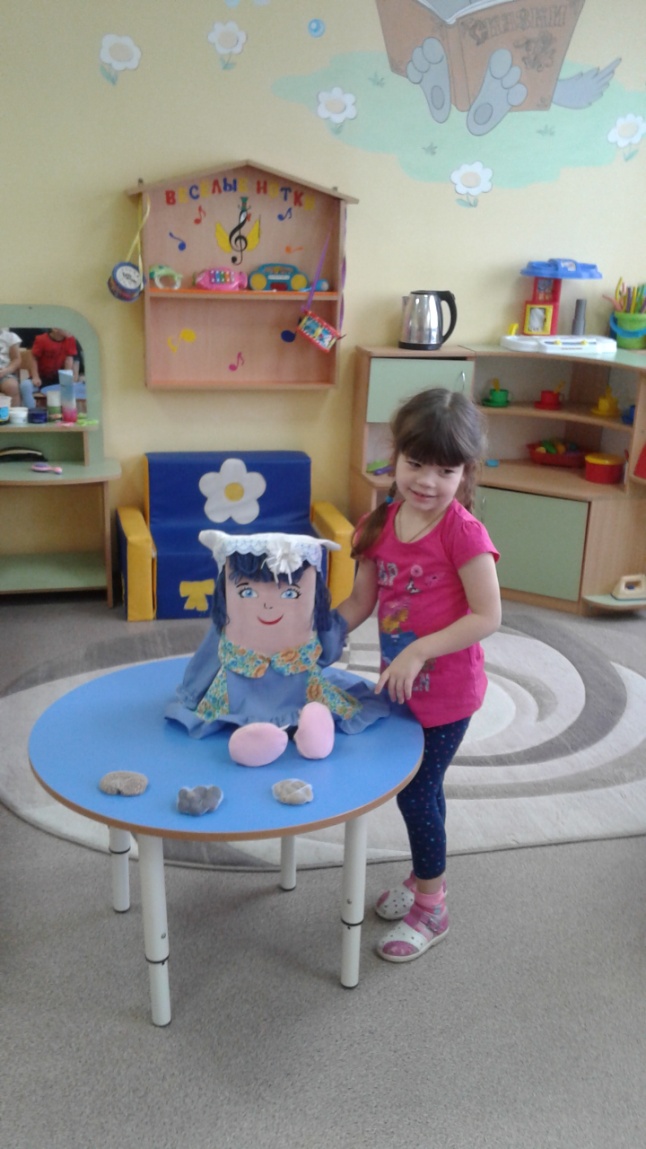 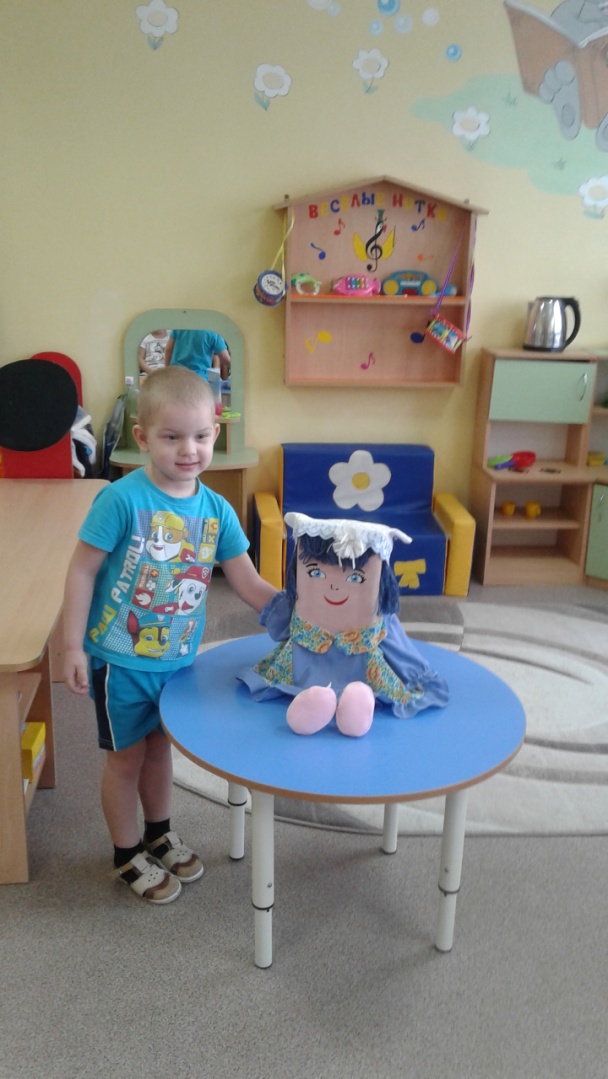 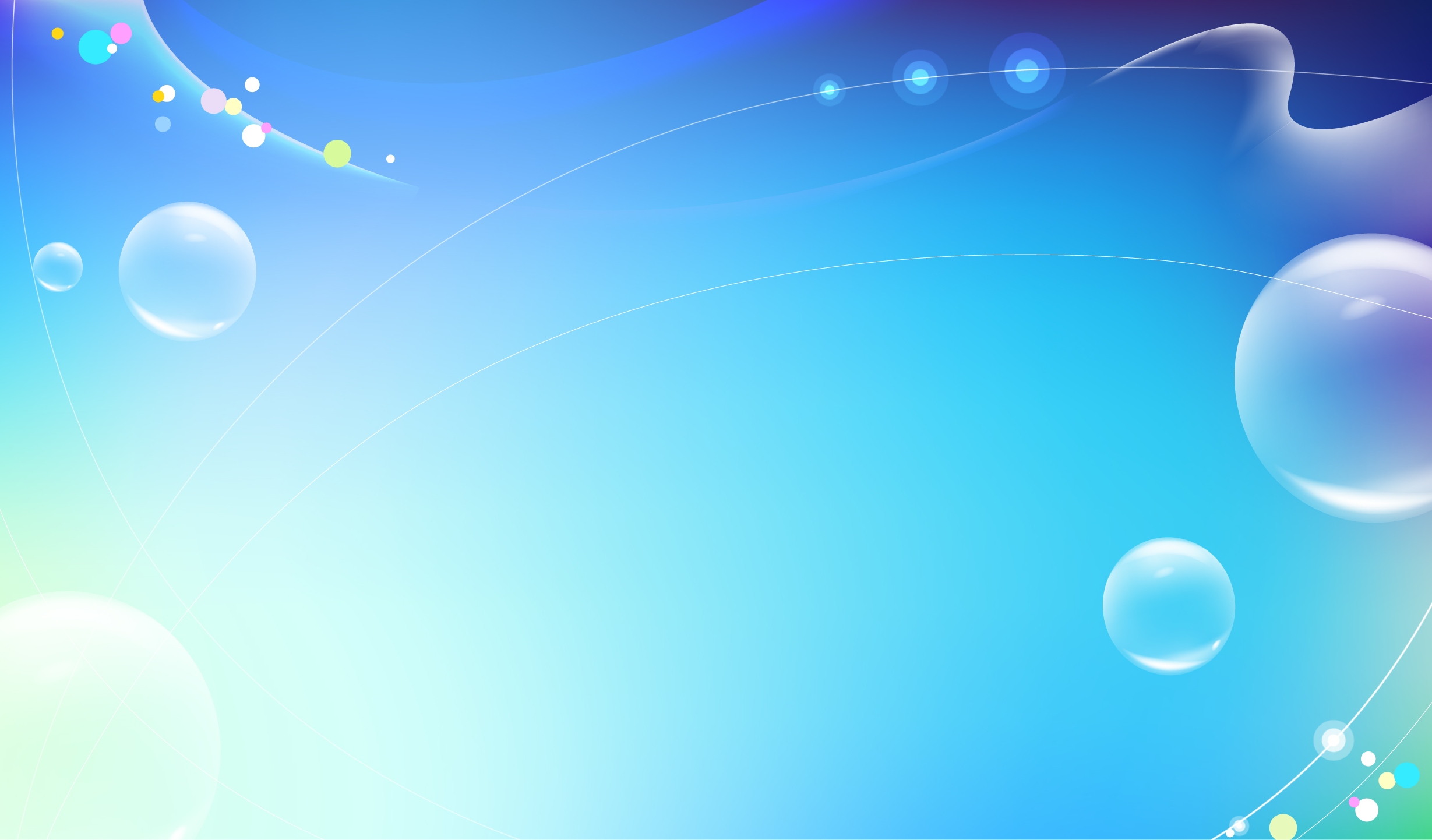 Коробочки звуков, запахов
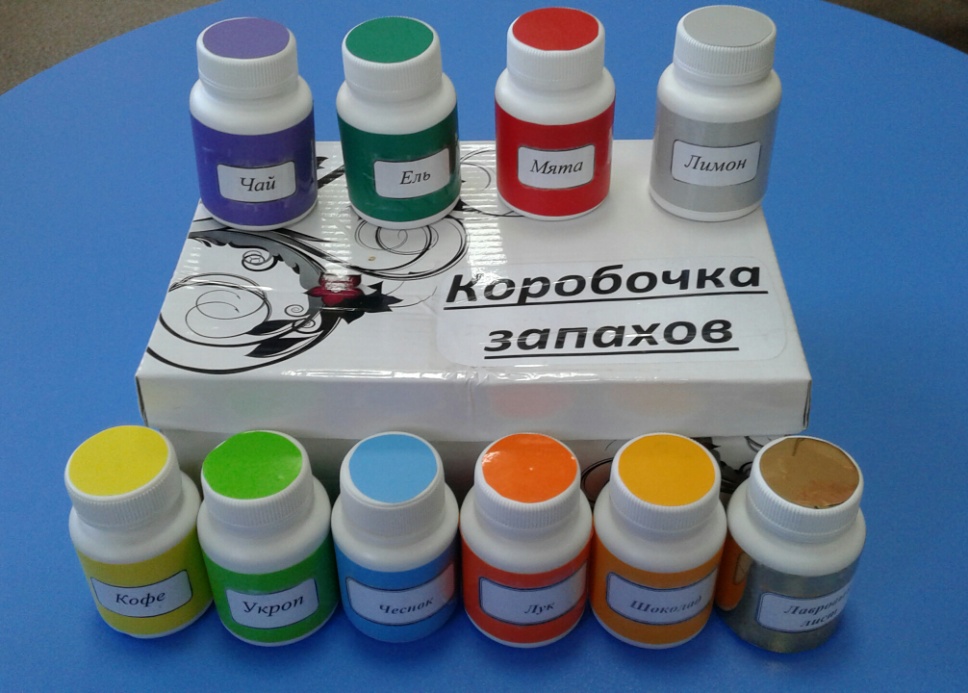 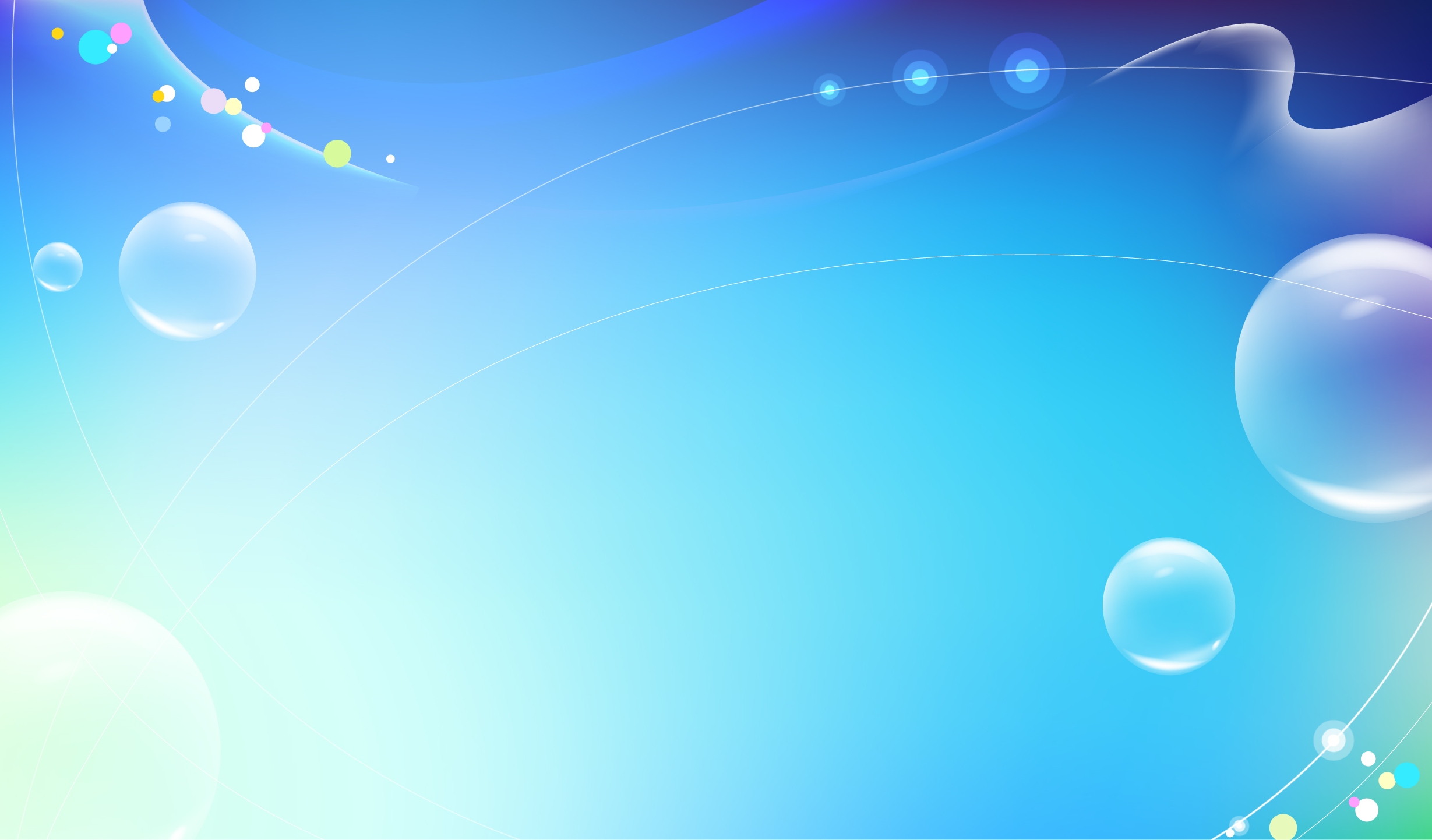 Книги познавательного характера, тематические альбомы. Карточки - схемы проведения экспериментов.
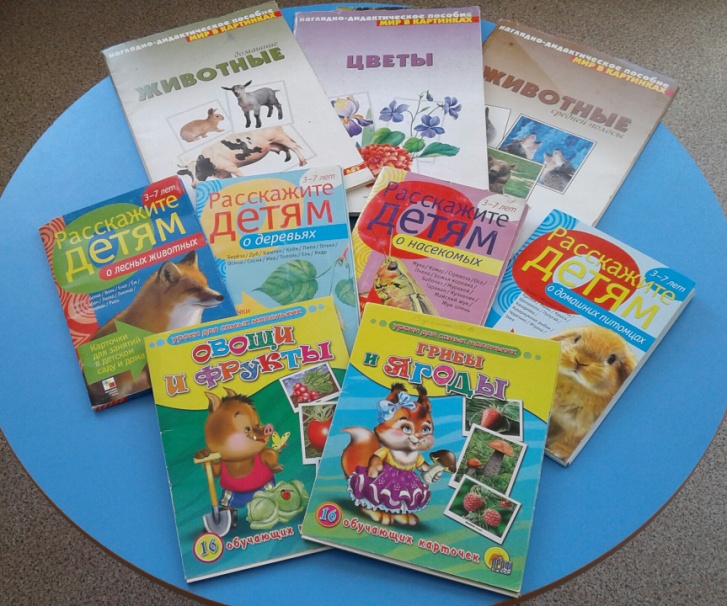 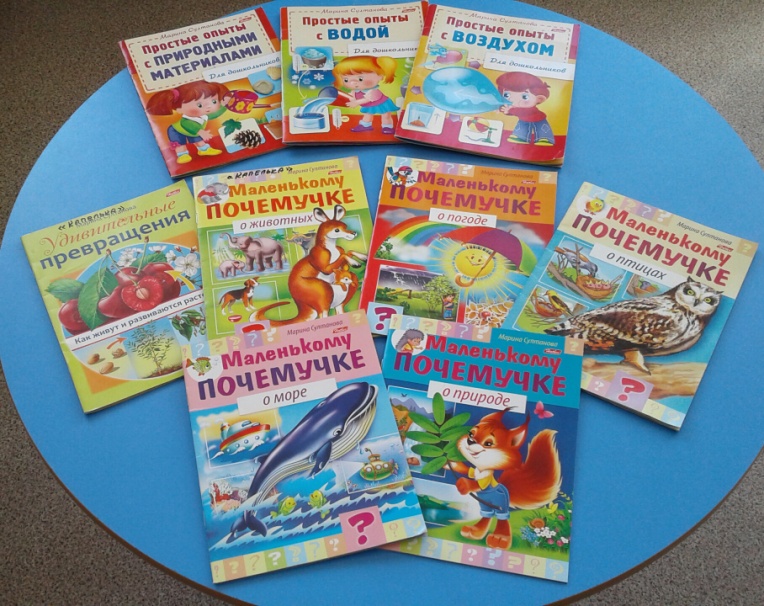 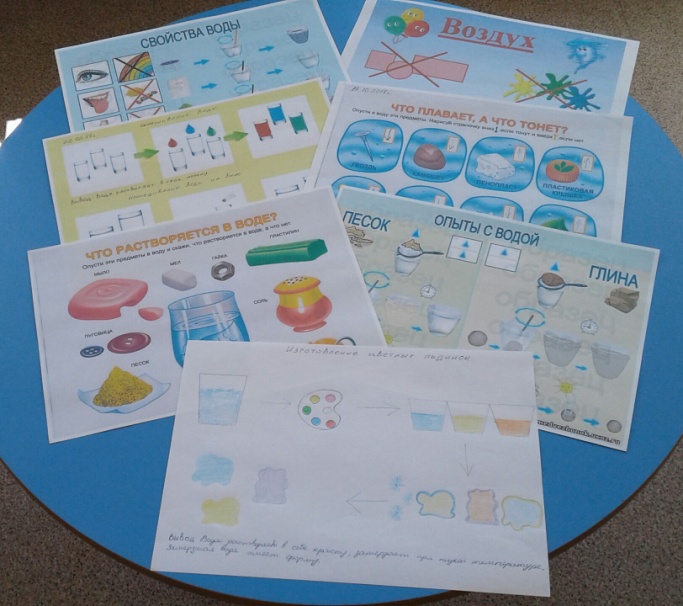 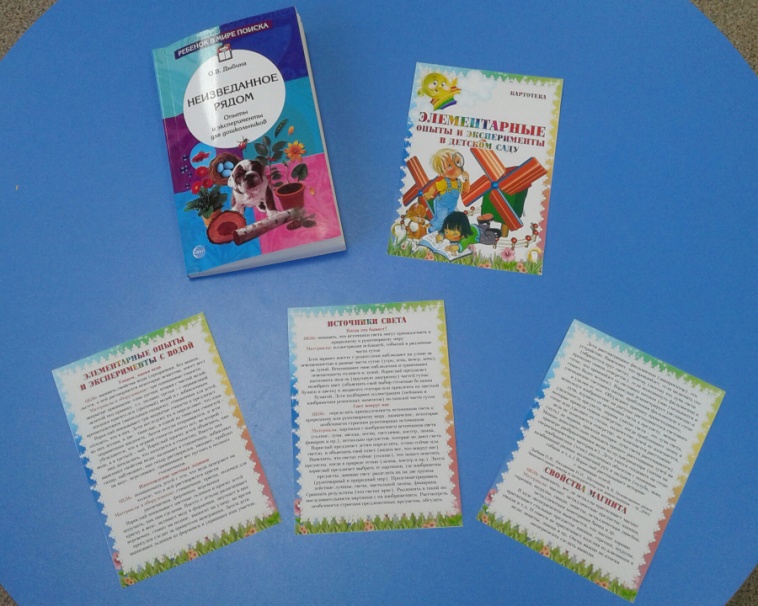 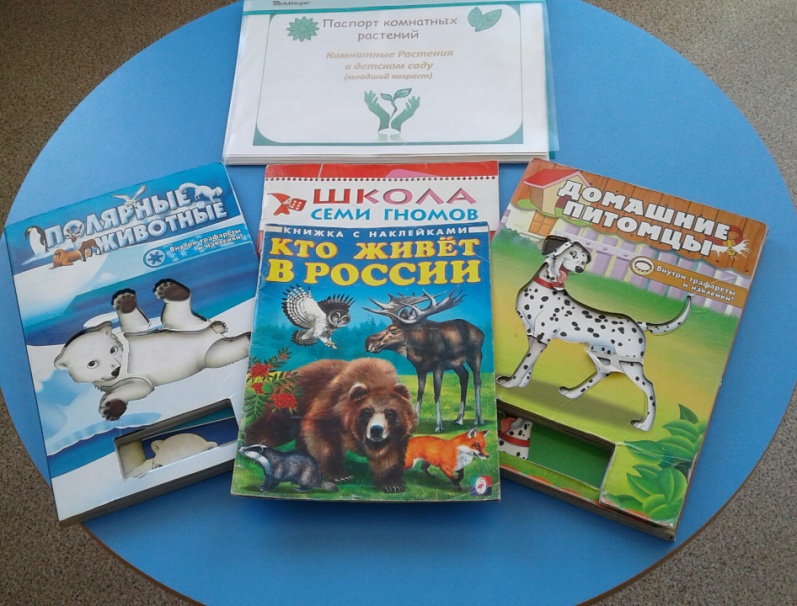 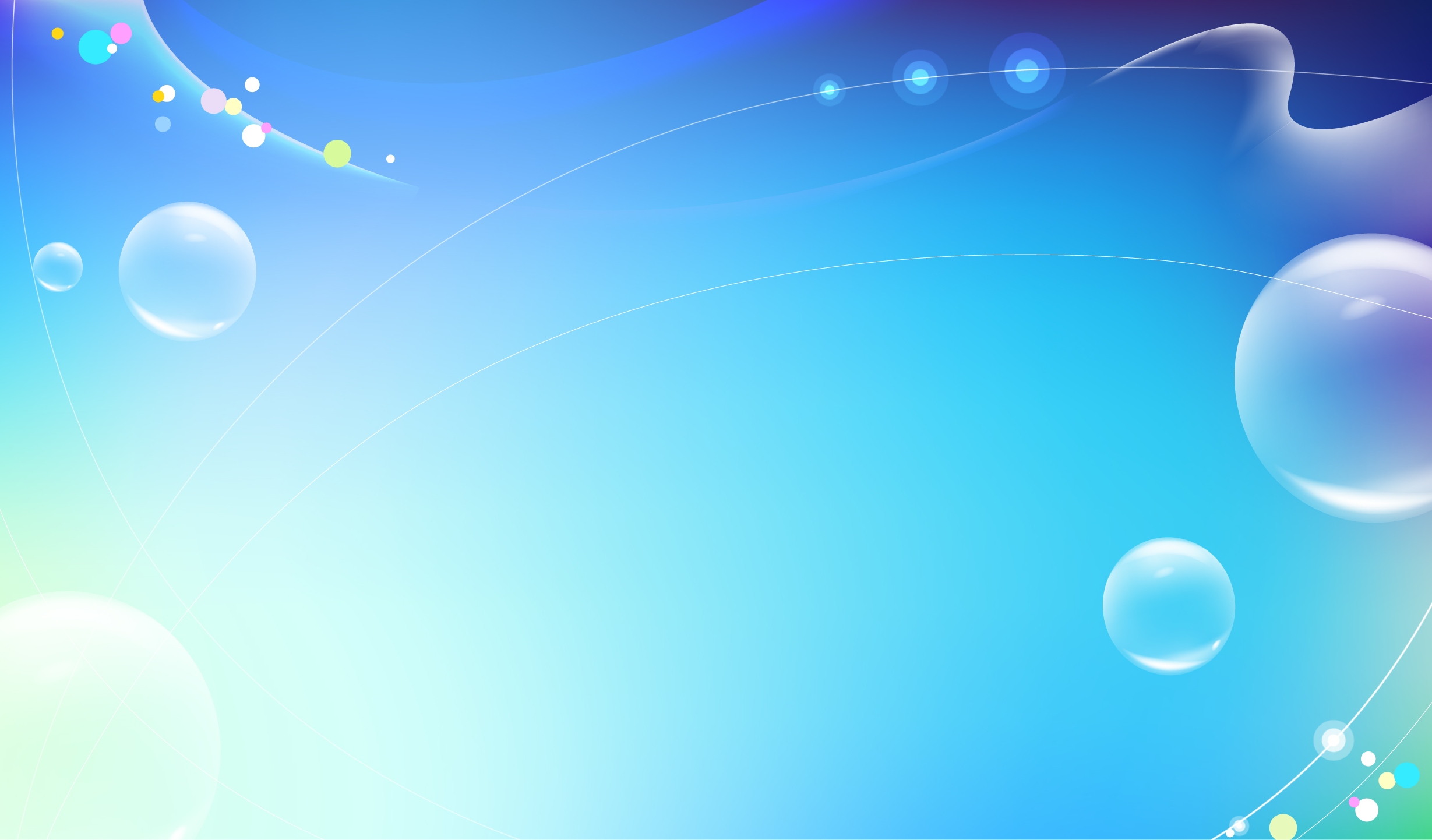 Правила поведения в уголке экспериментирования
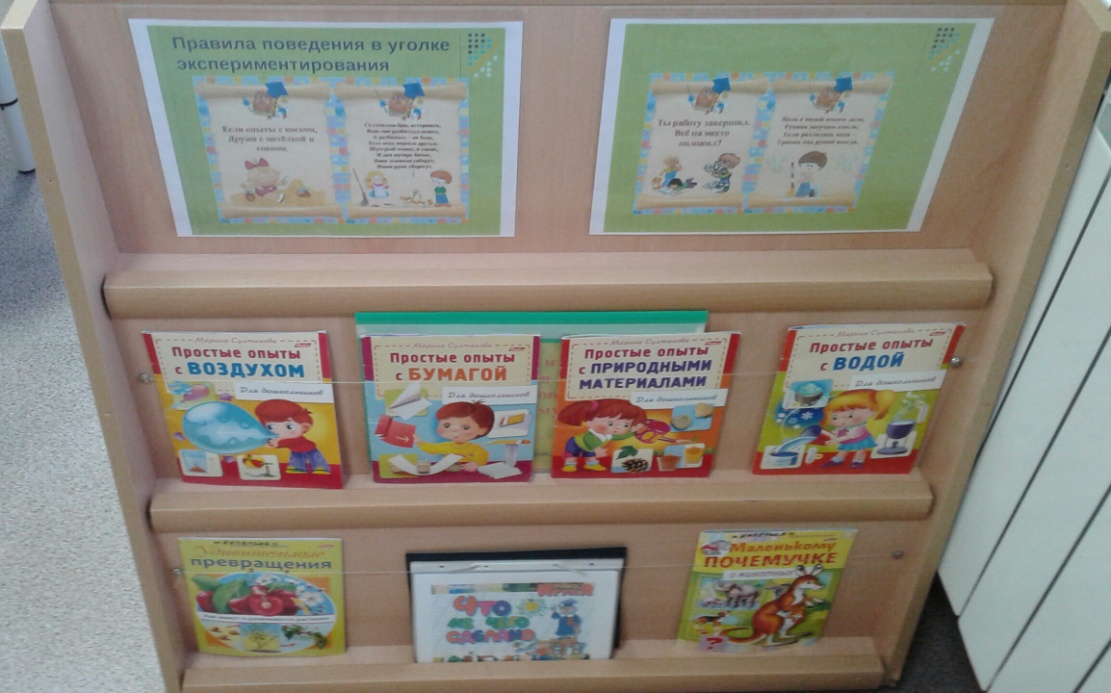 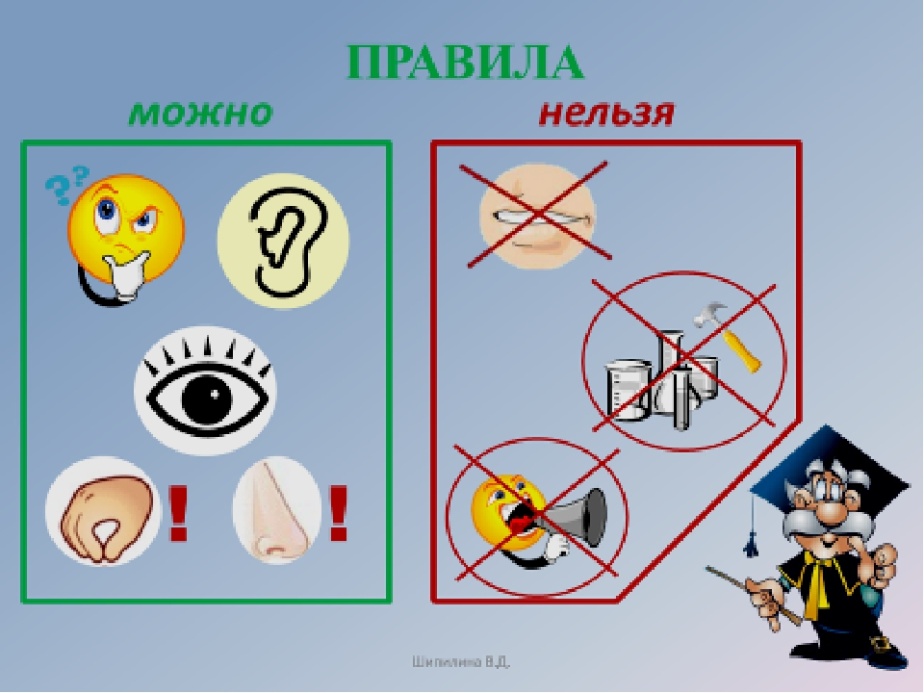 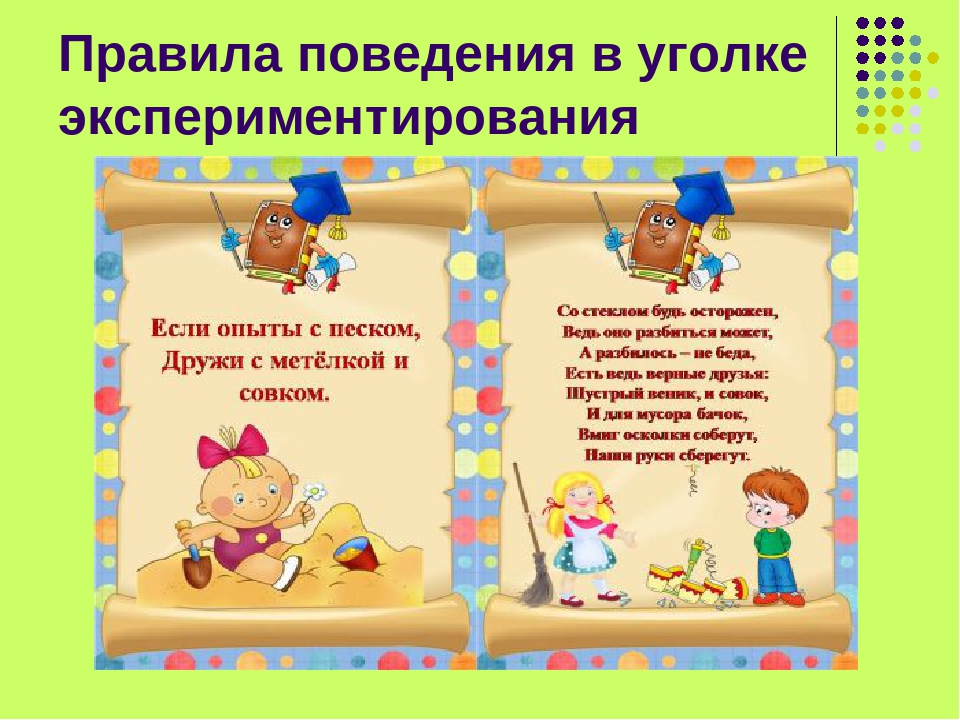 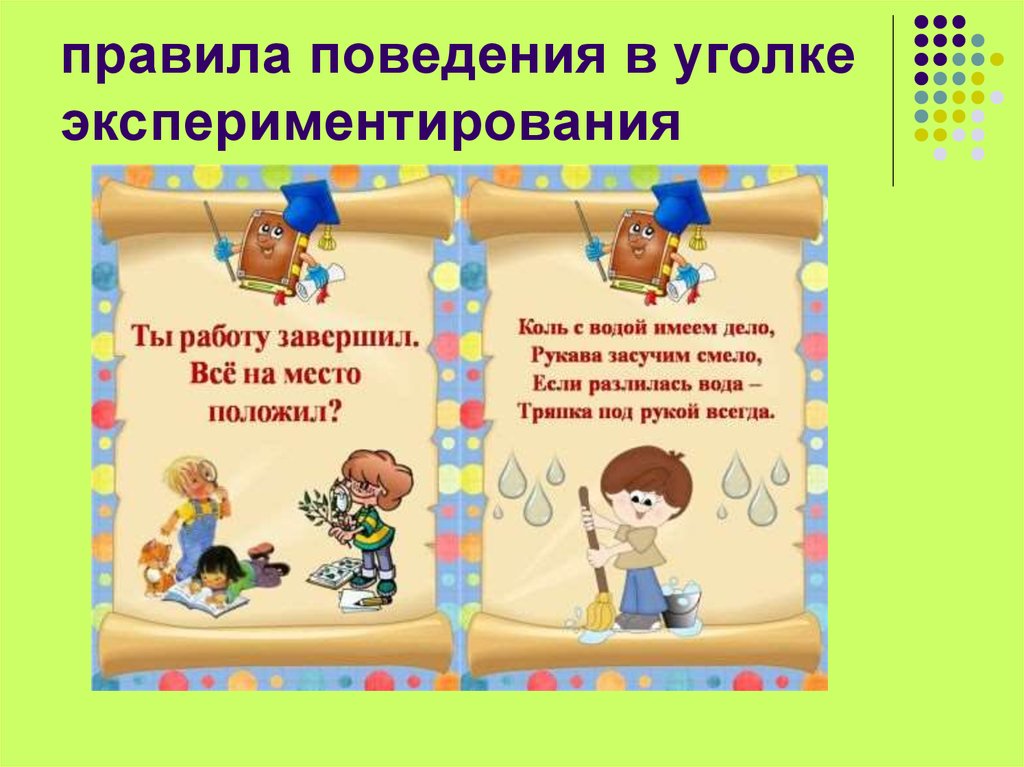 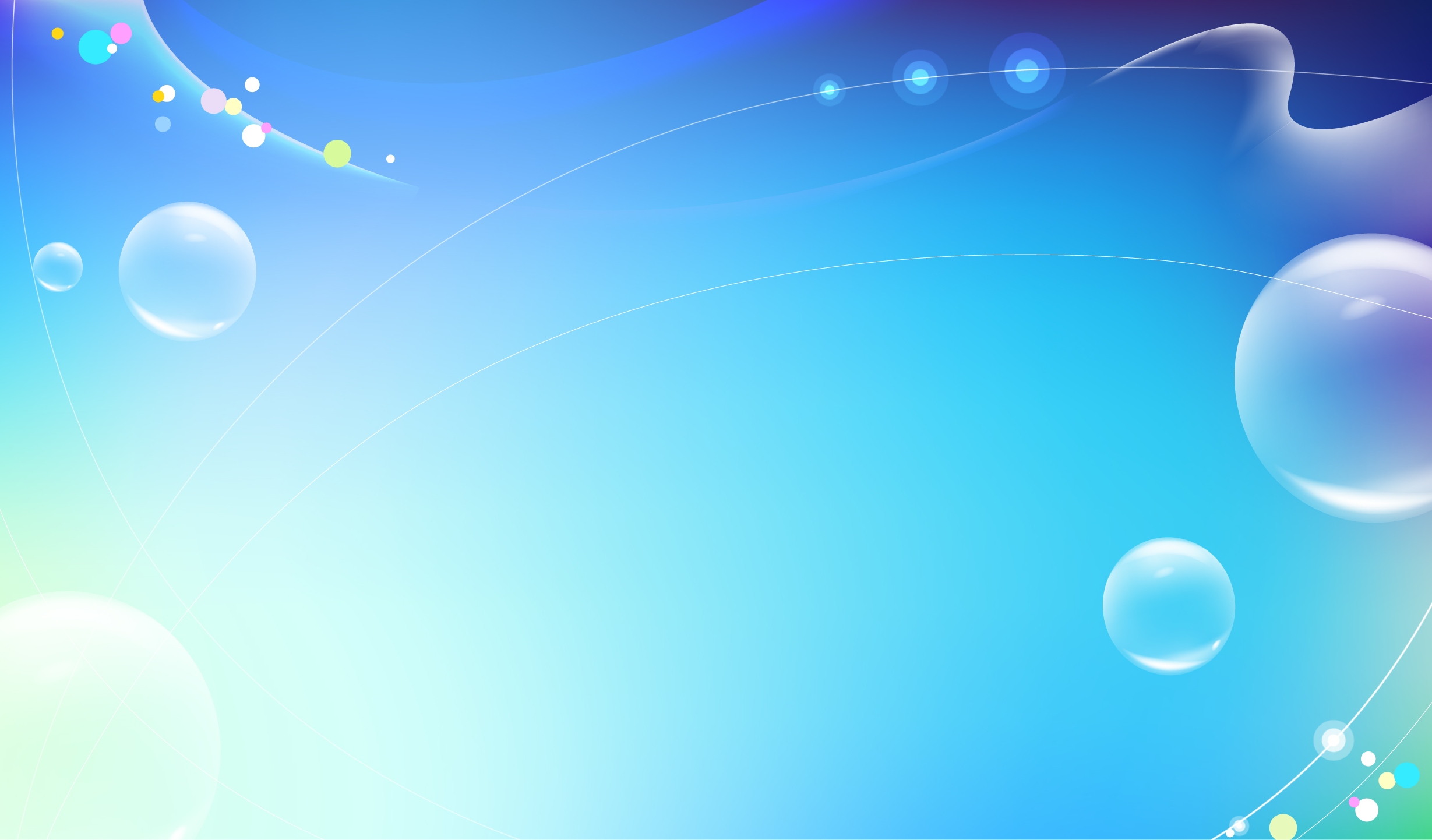 Опыт: «Цветные льдинки»
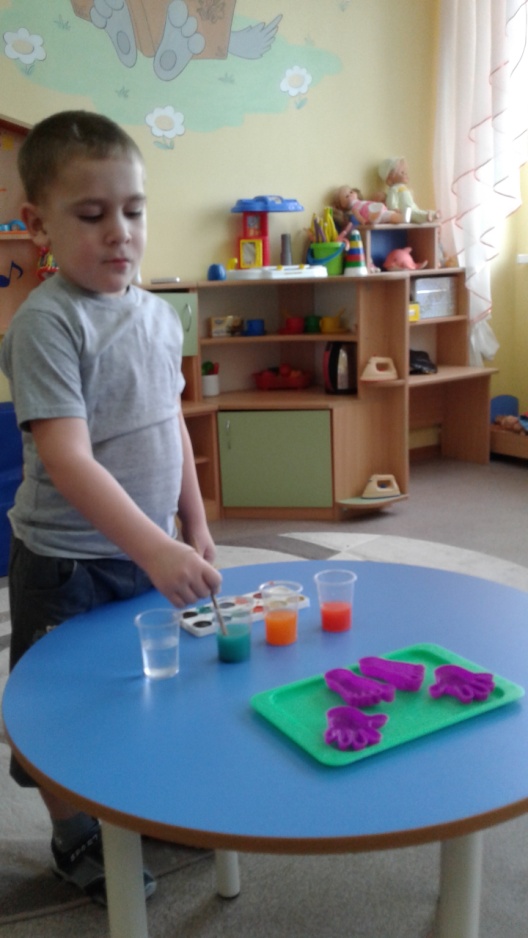 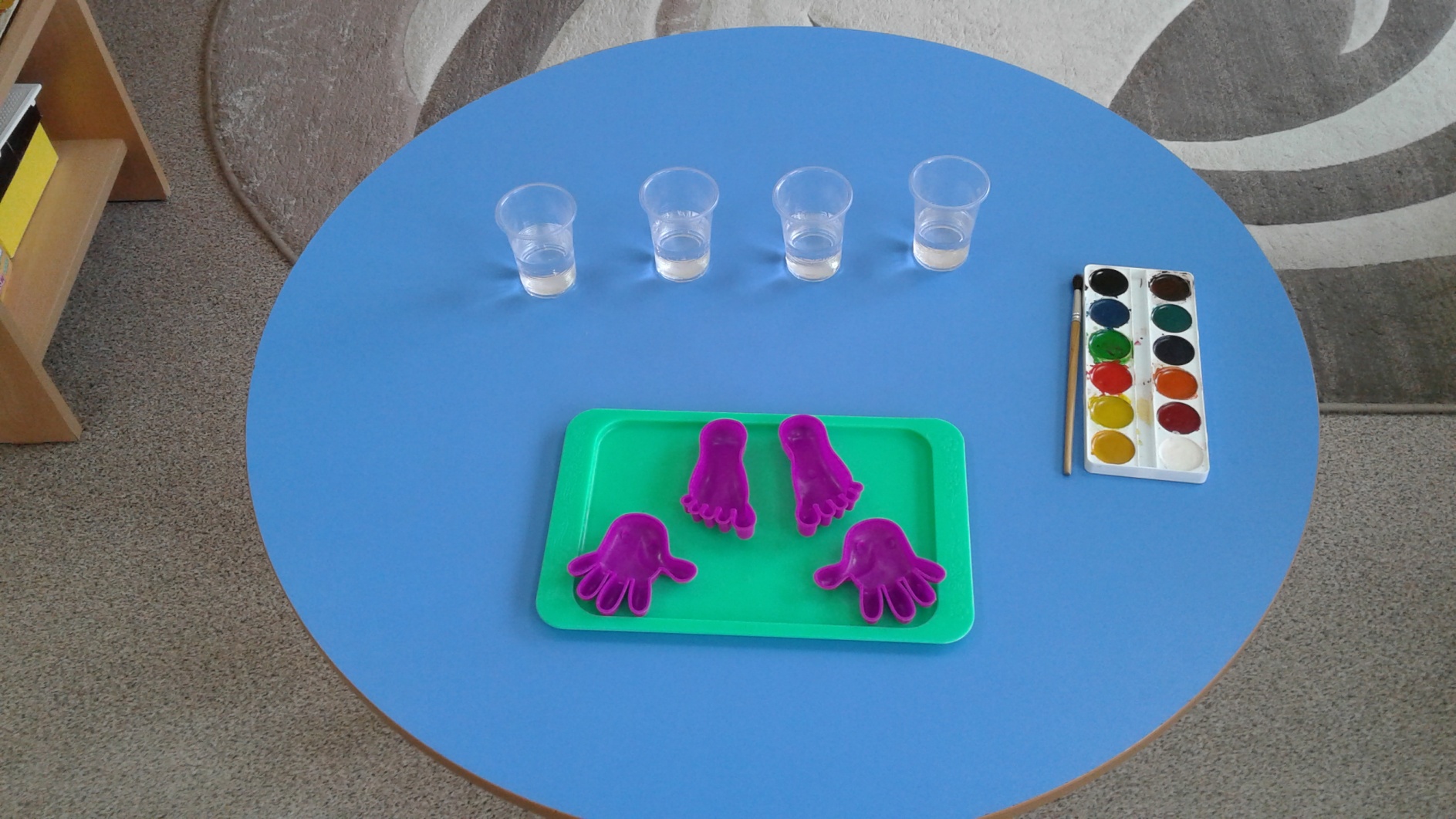 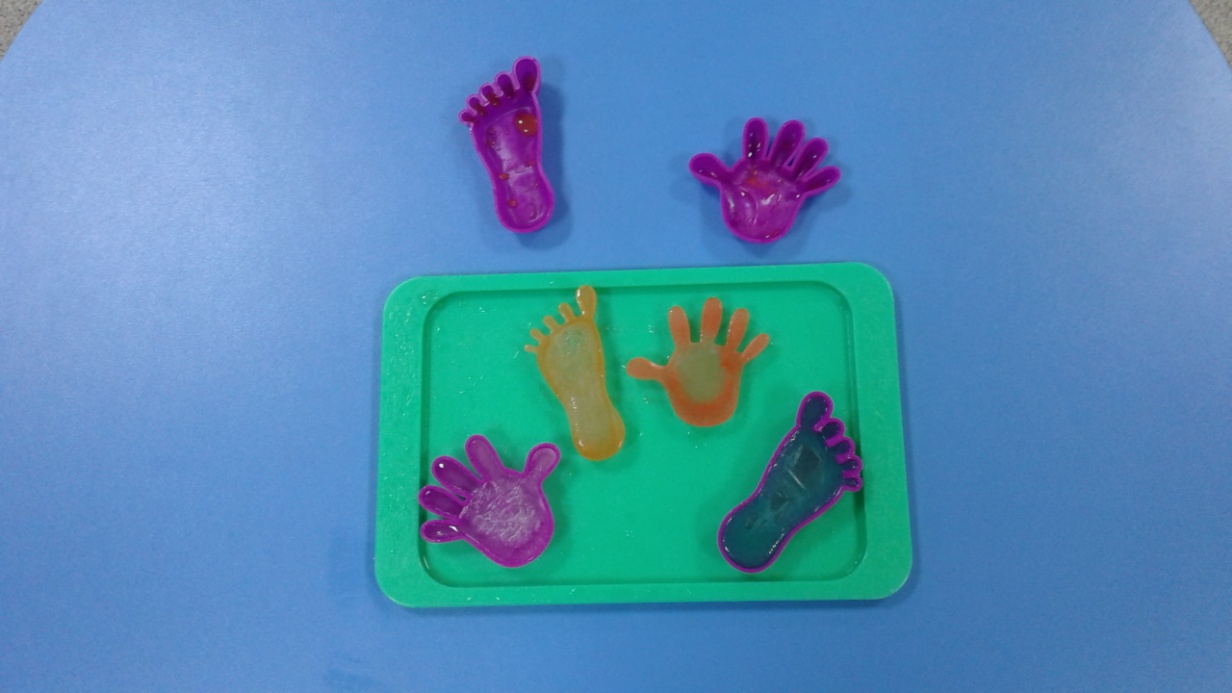 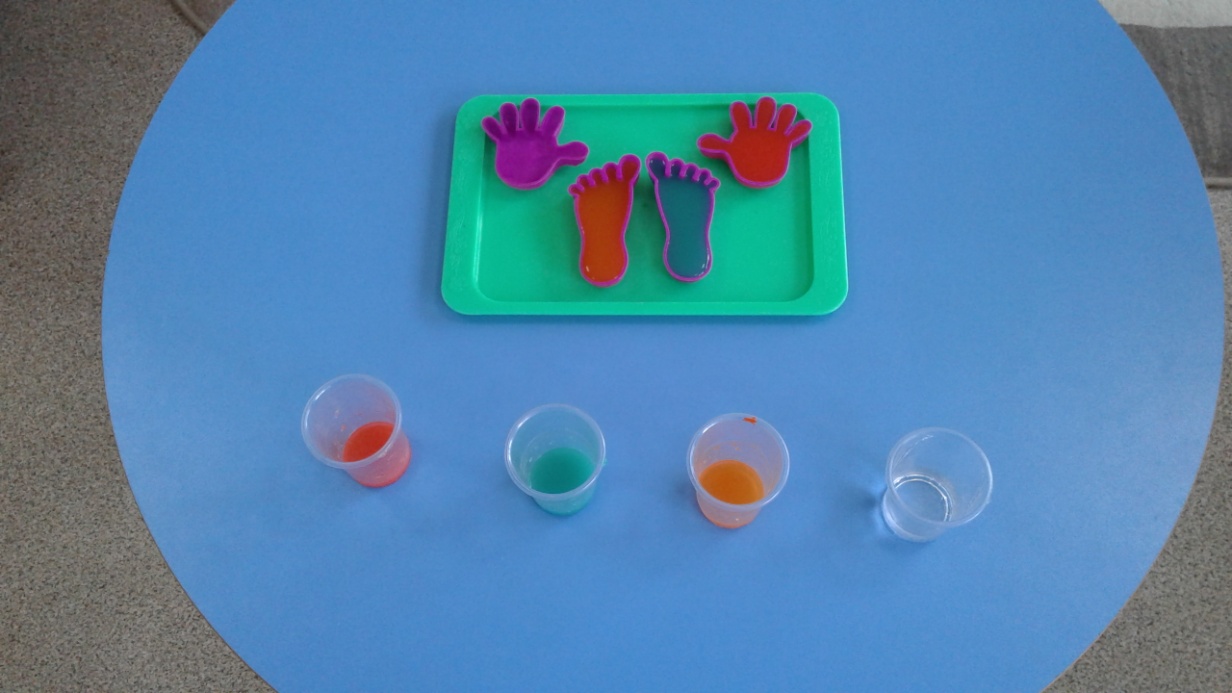 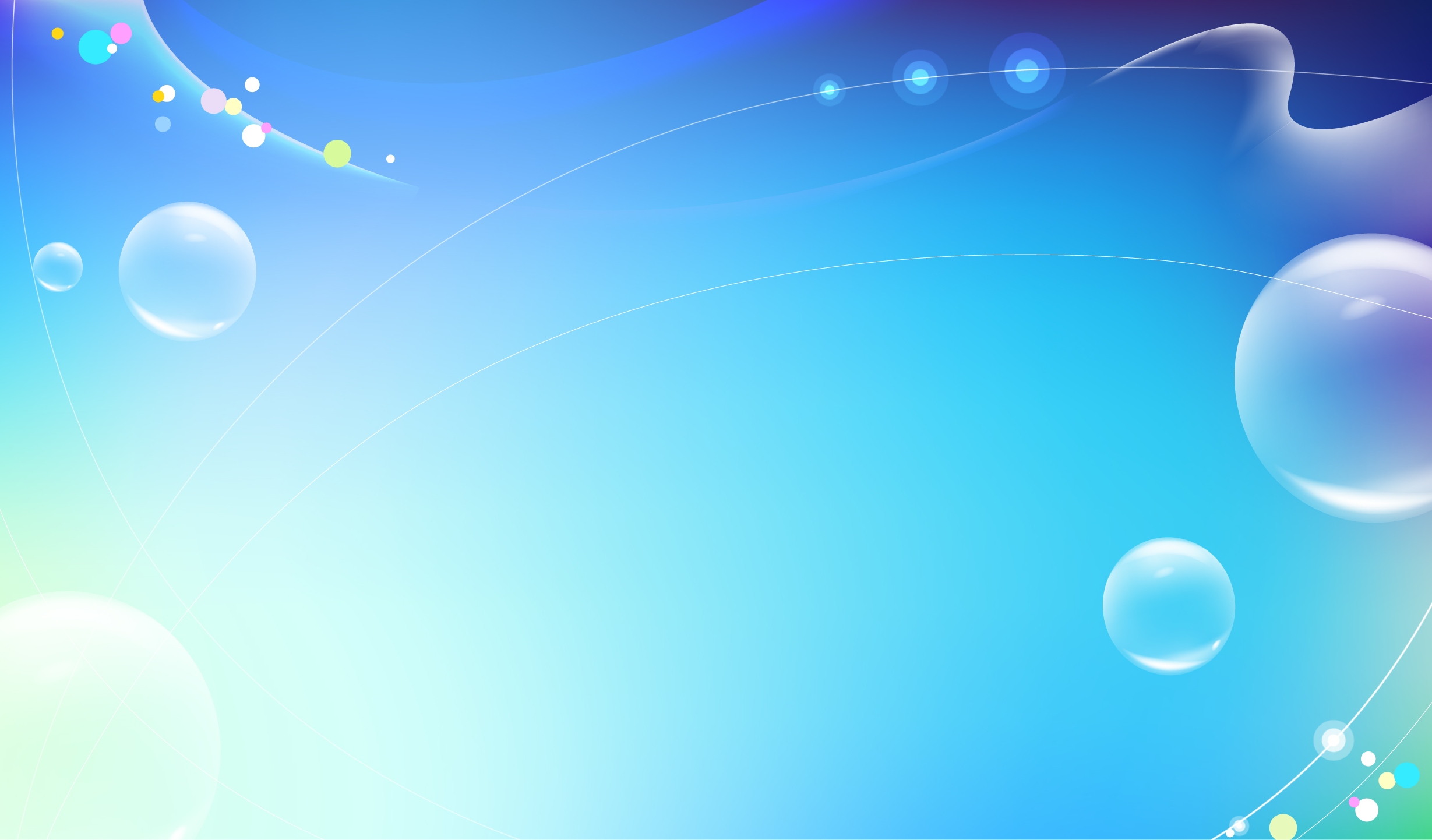 Опыт: «Тонет не тонет»
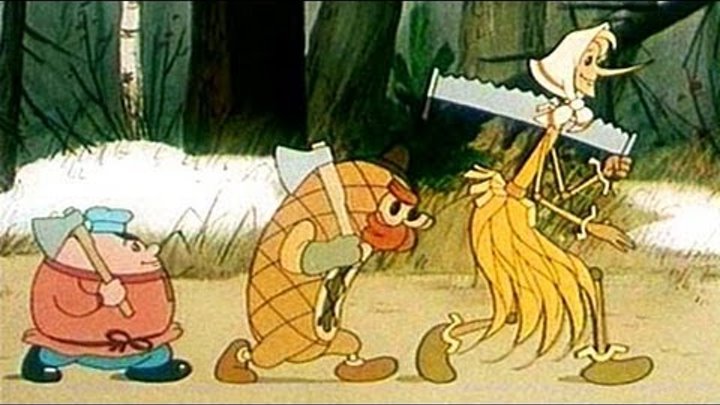 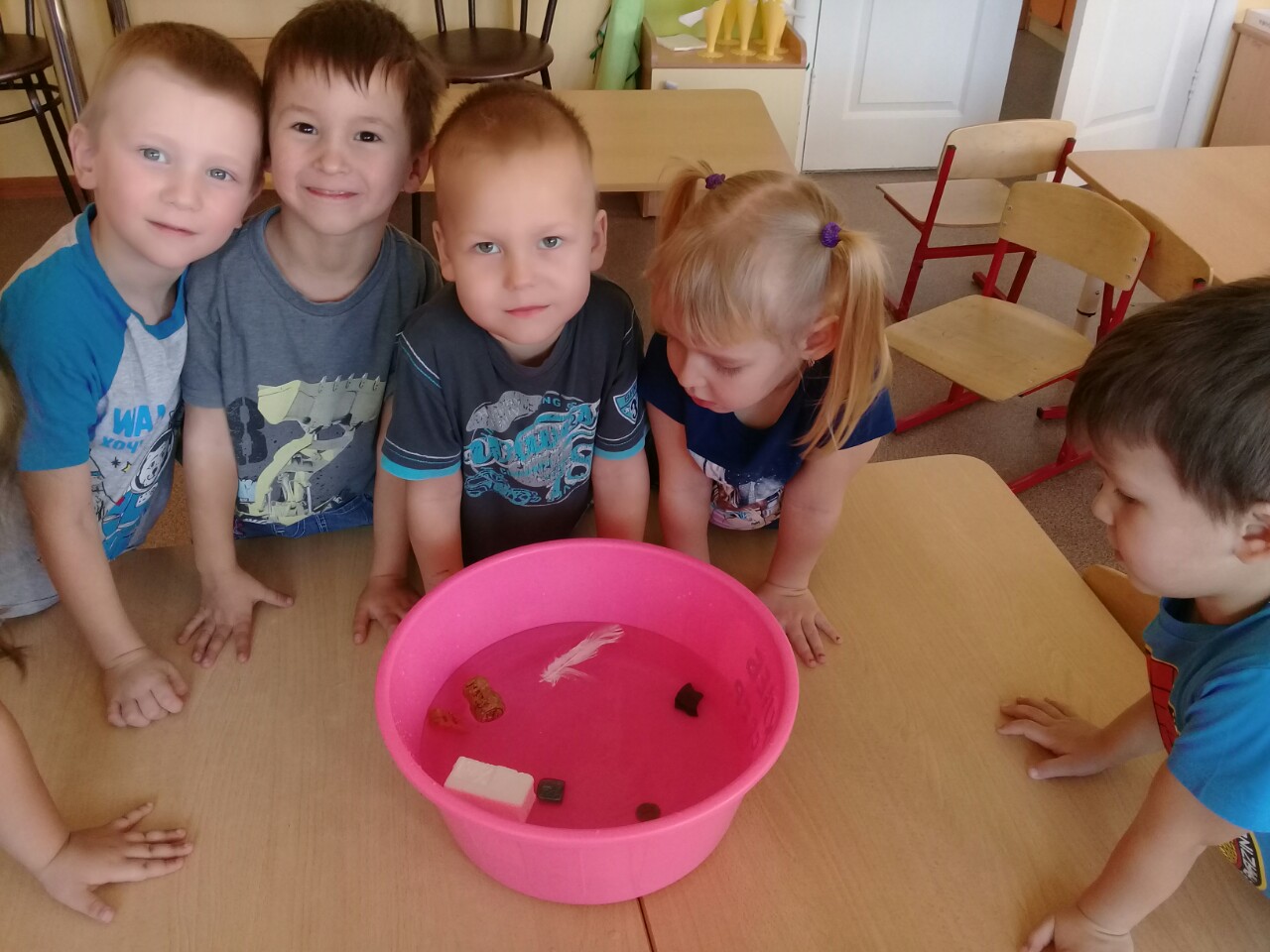 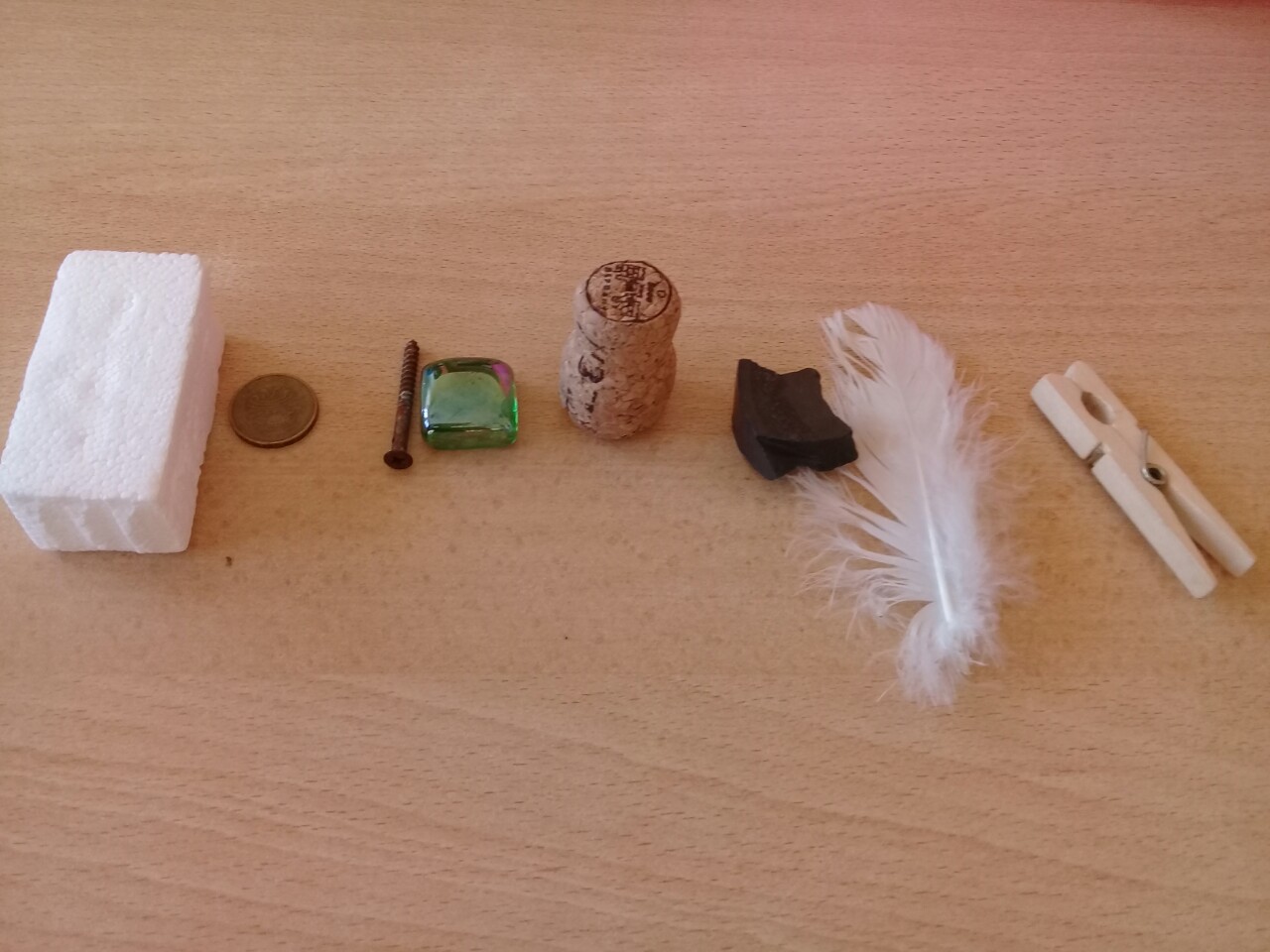 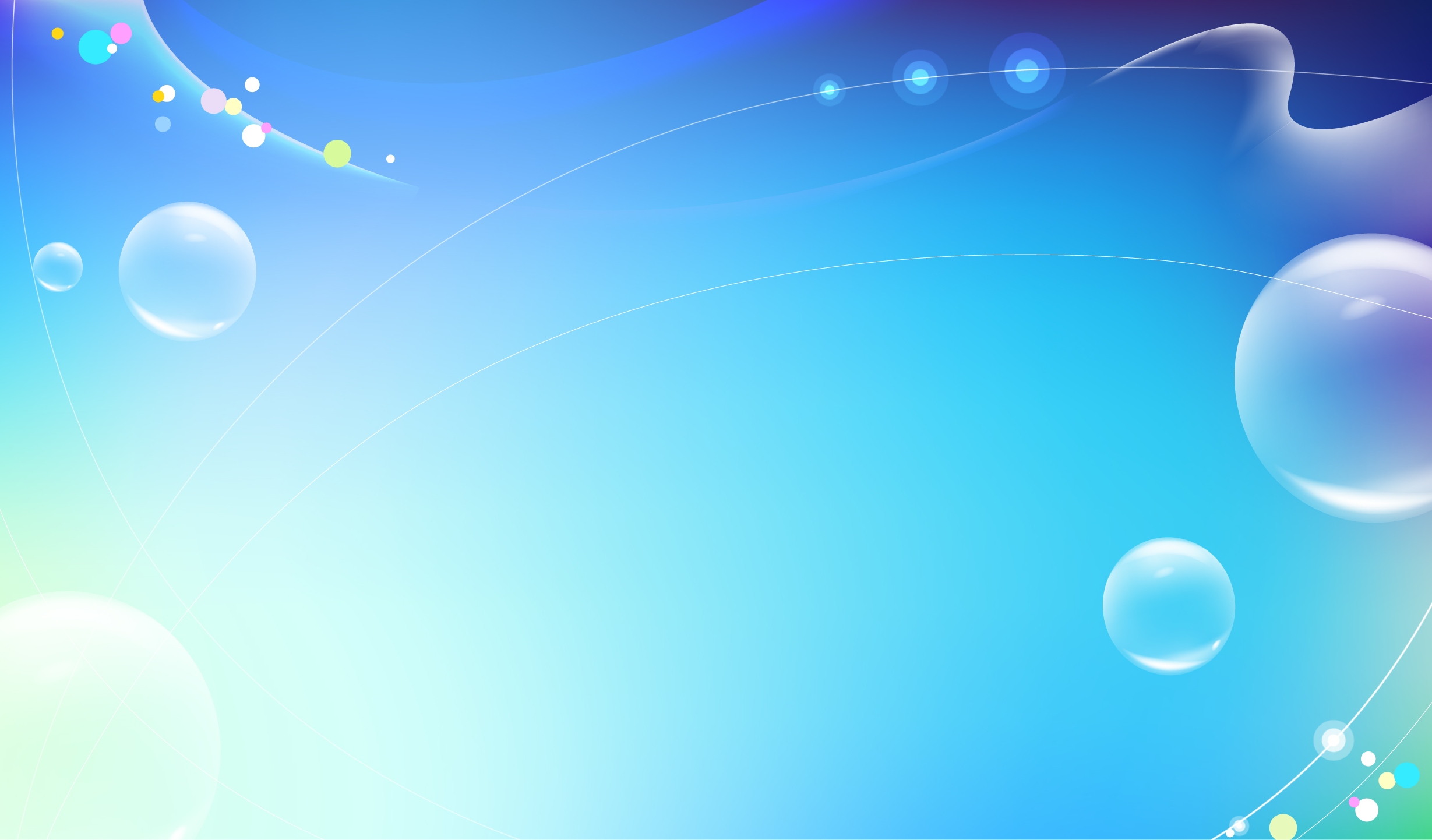 Опыт: «Невидимка - воздух»
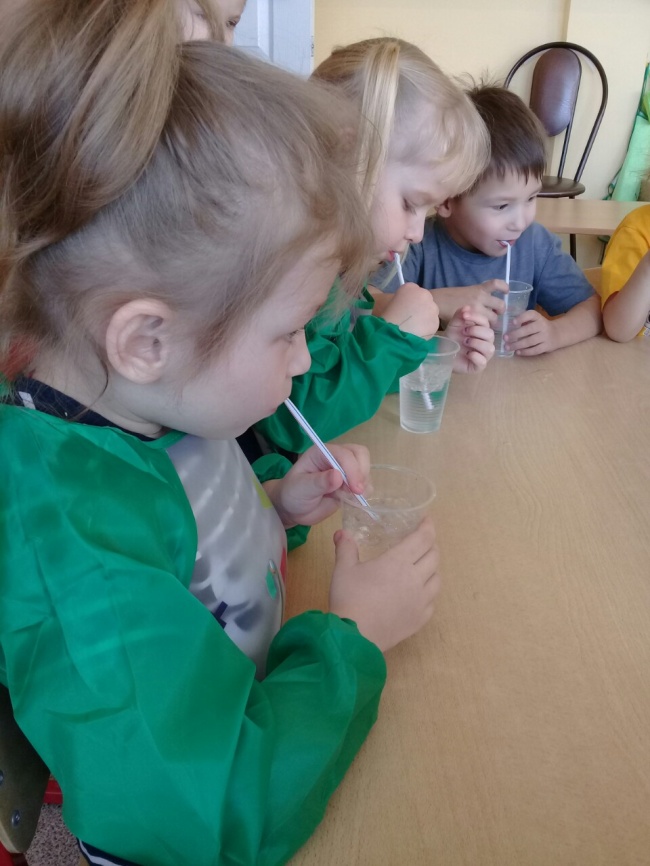 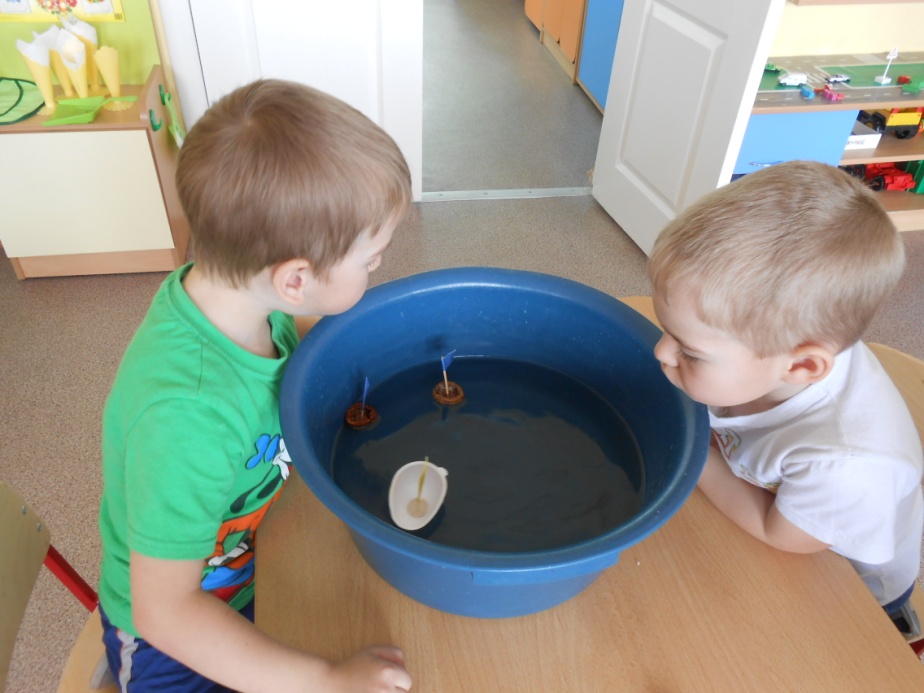 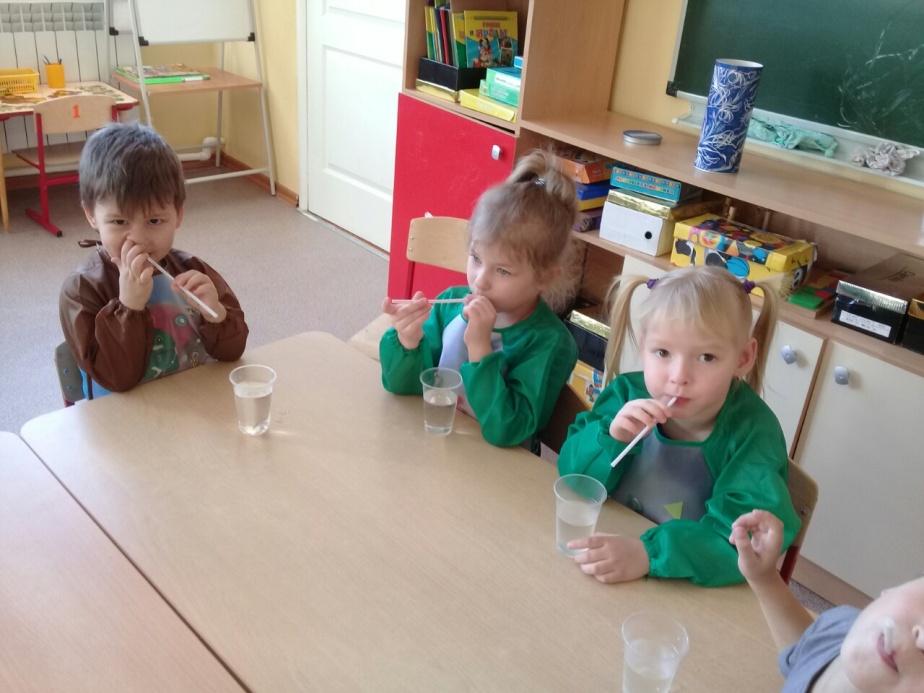 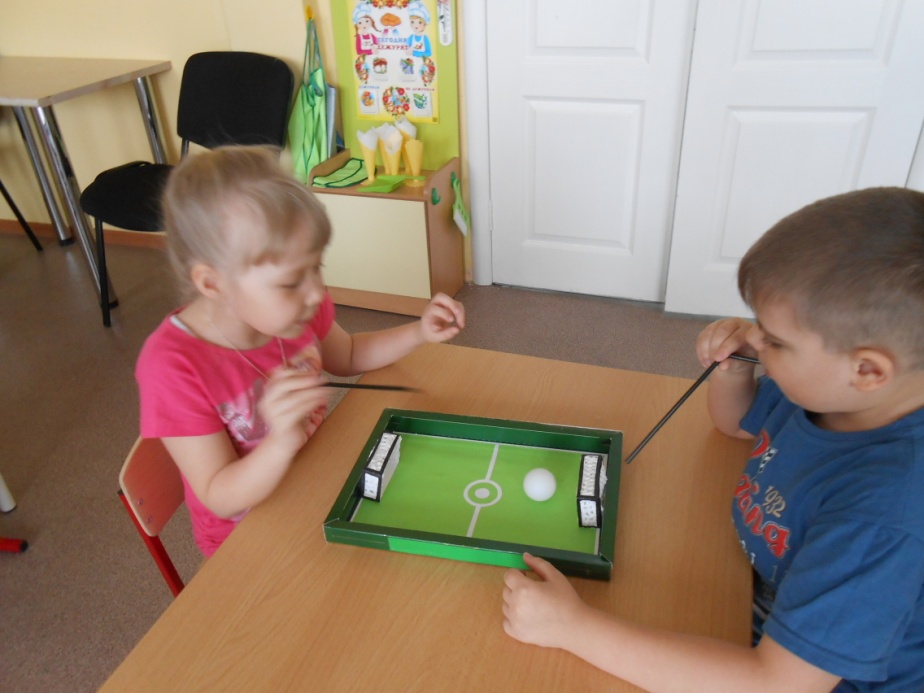 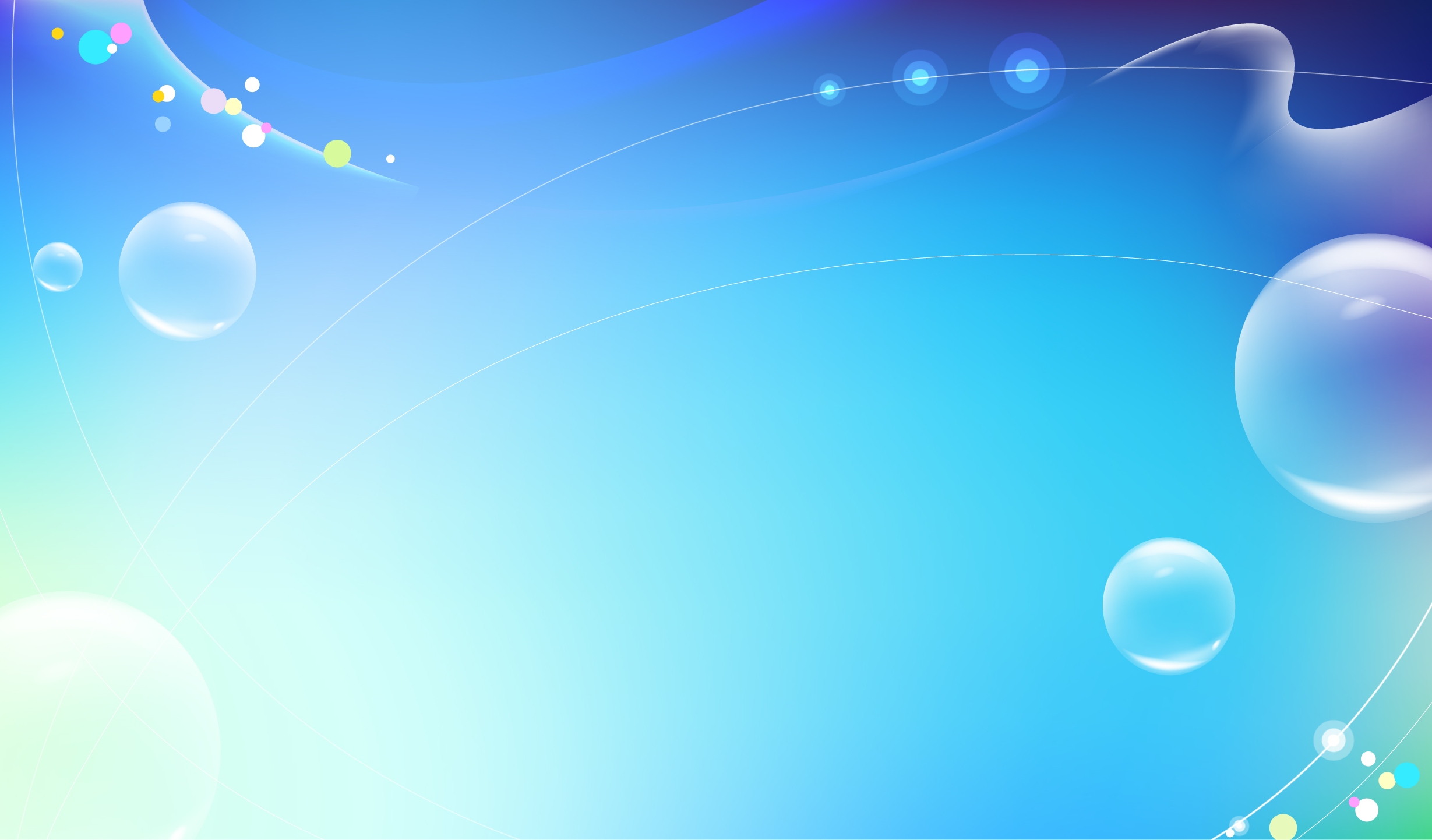 Опыт: «Песочная страна»
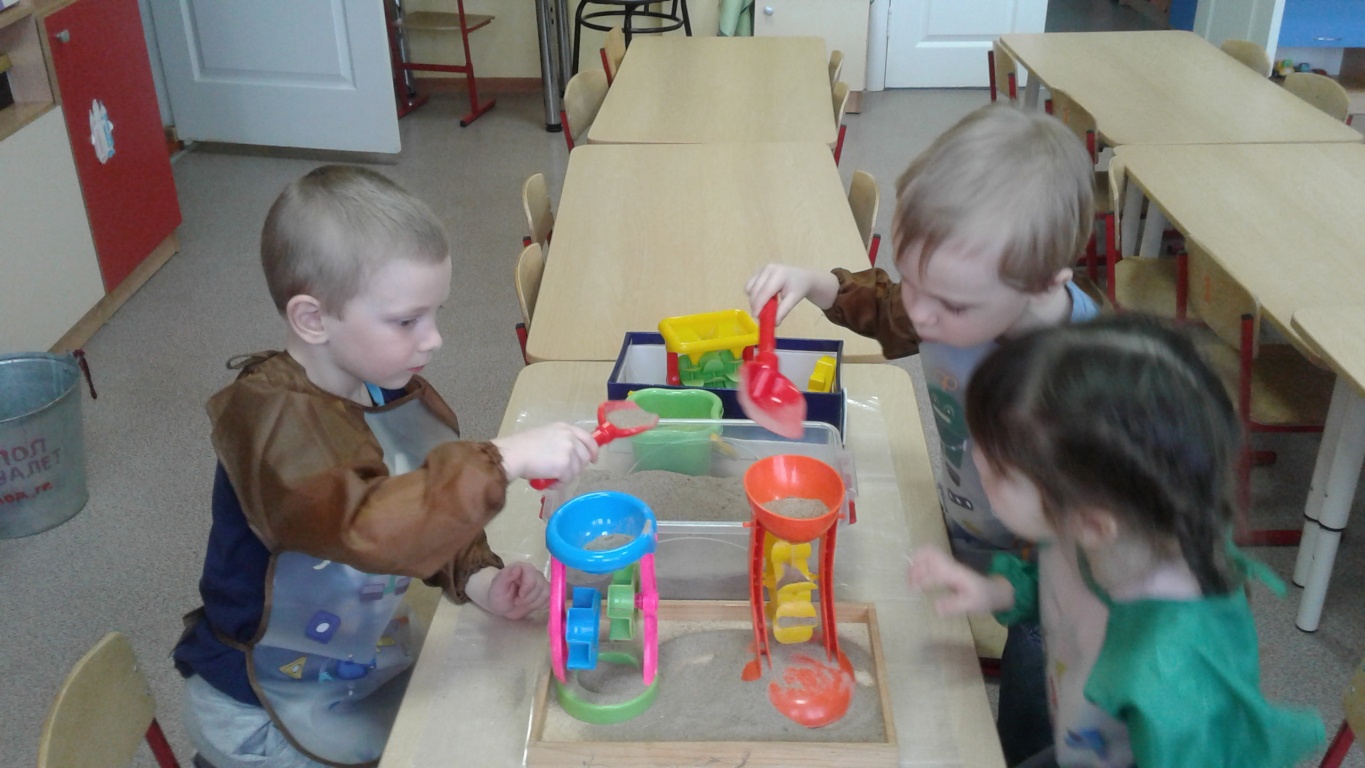 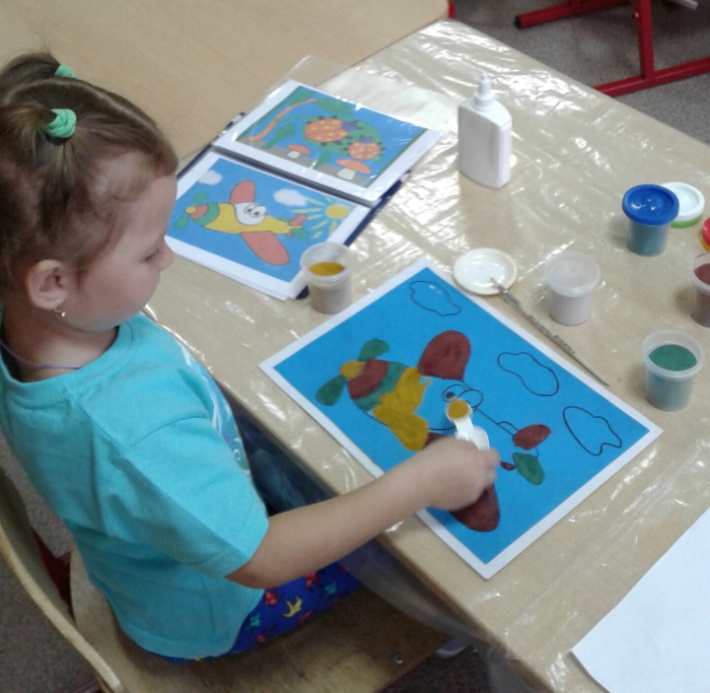 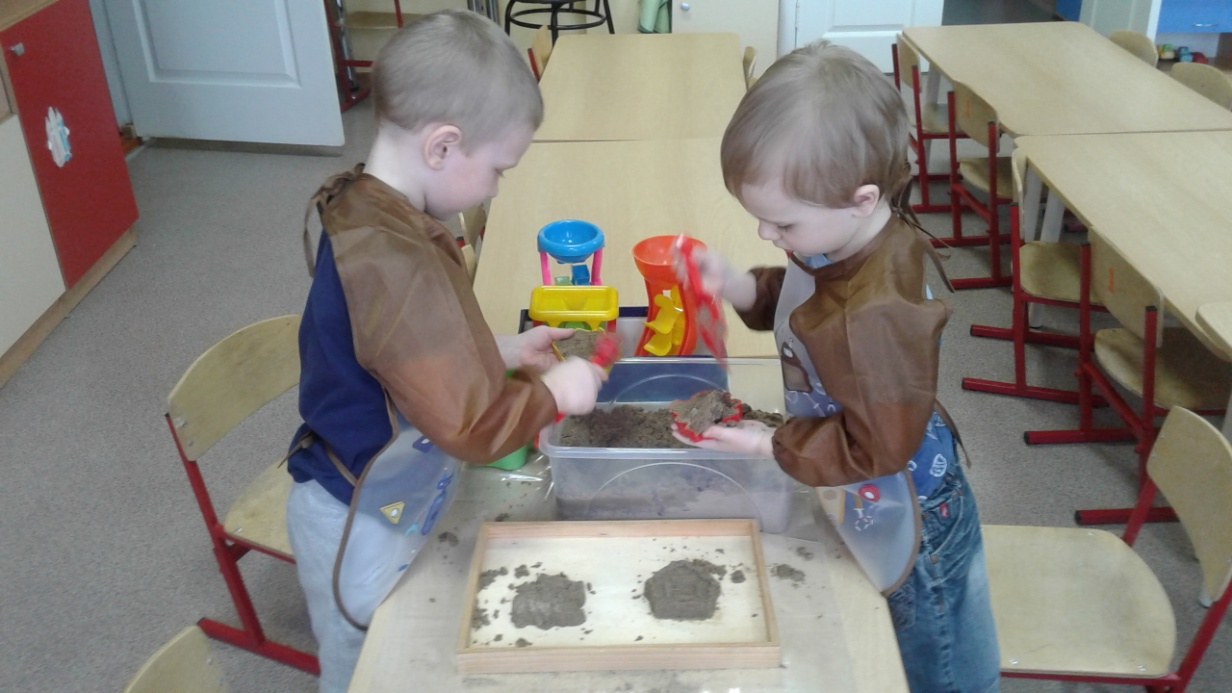 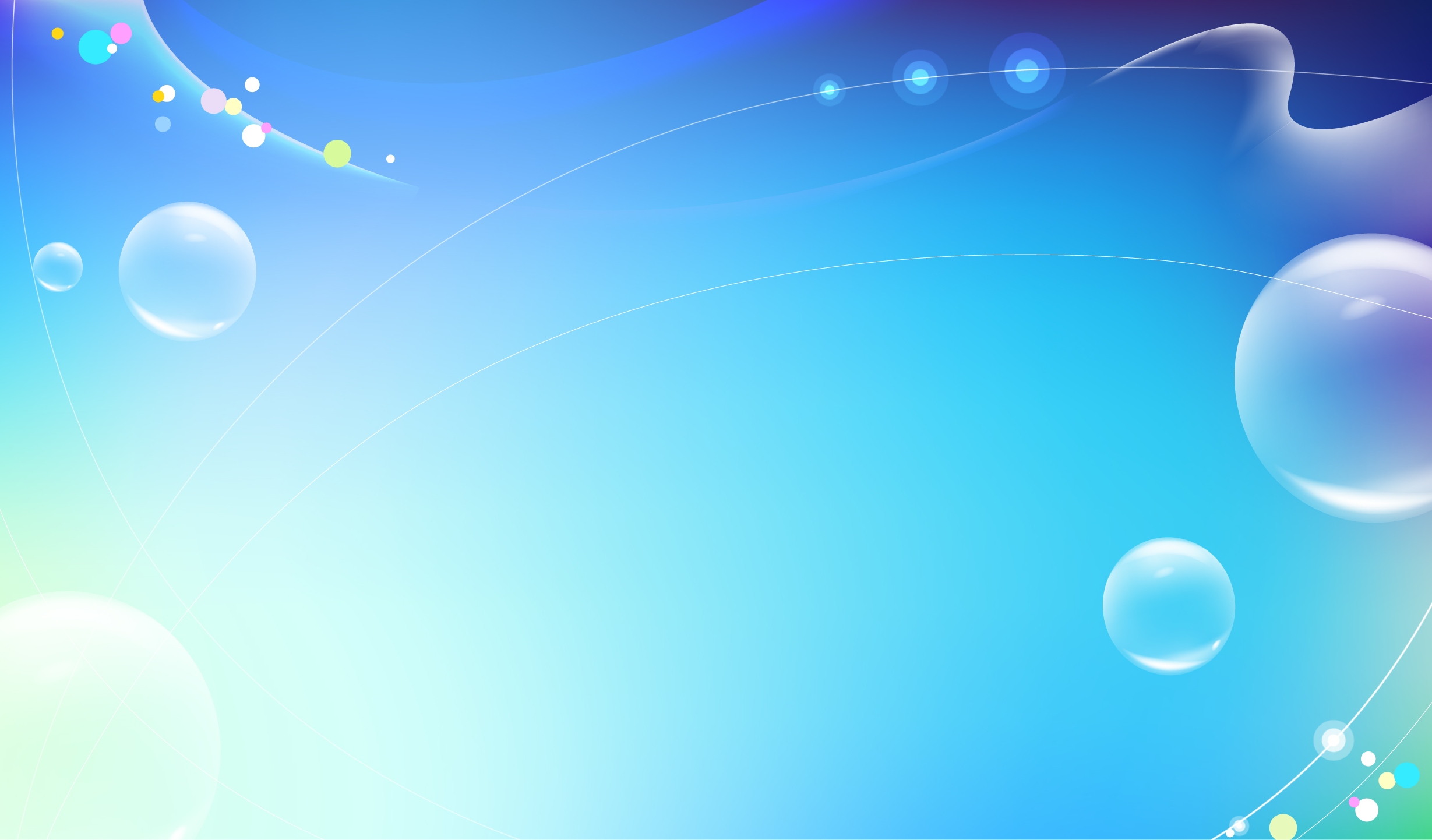 Опыт: «Посадка на нашей грядке»
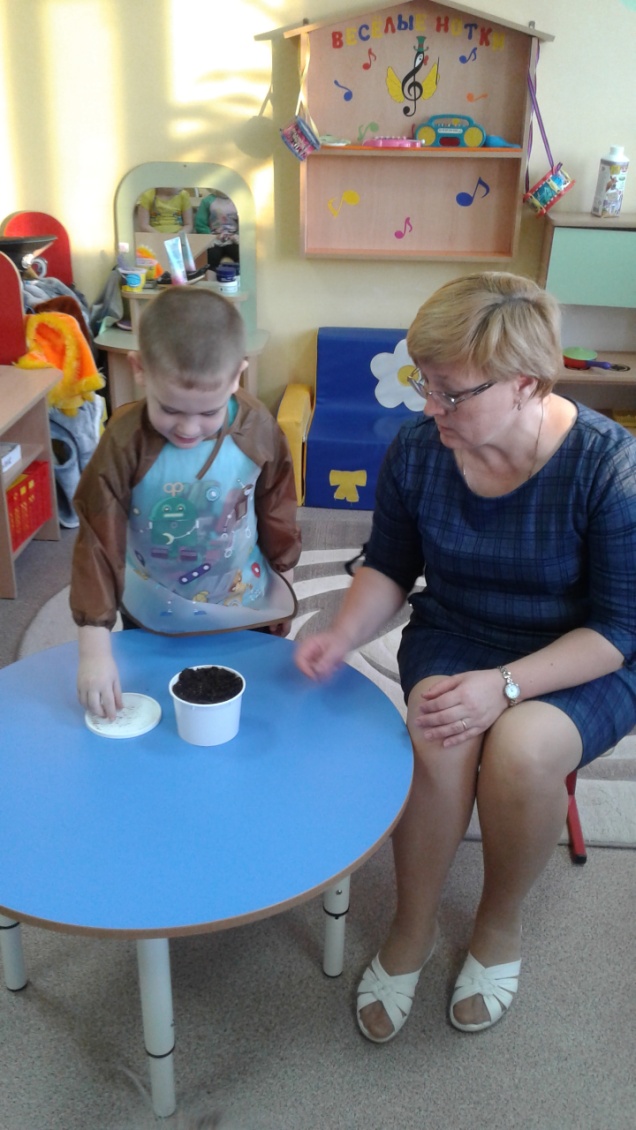 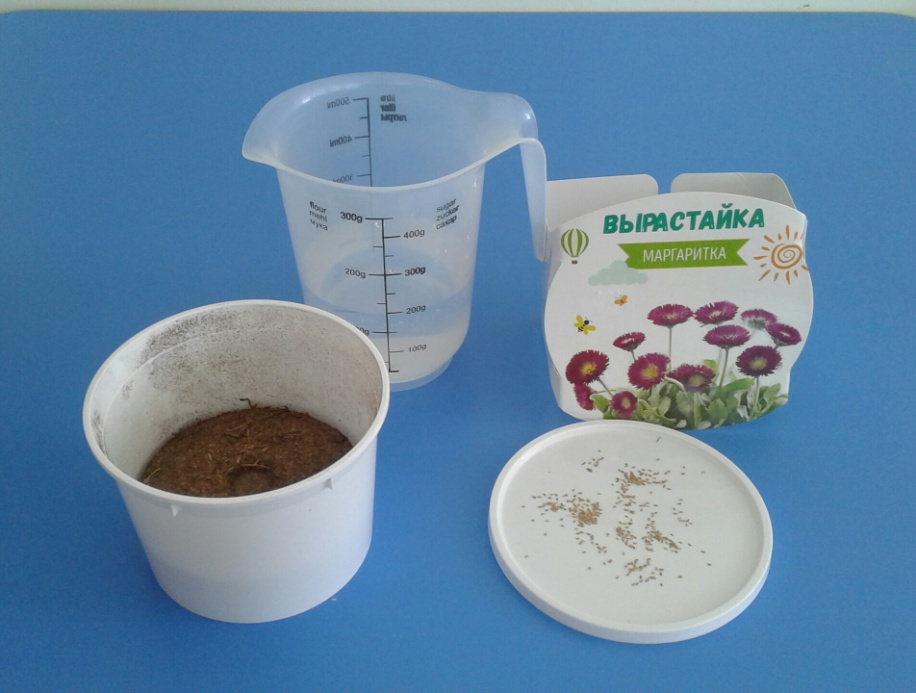 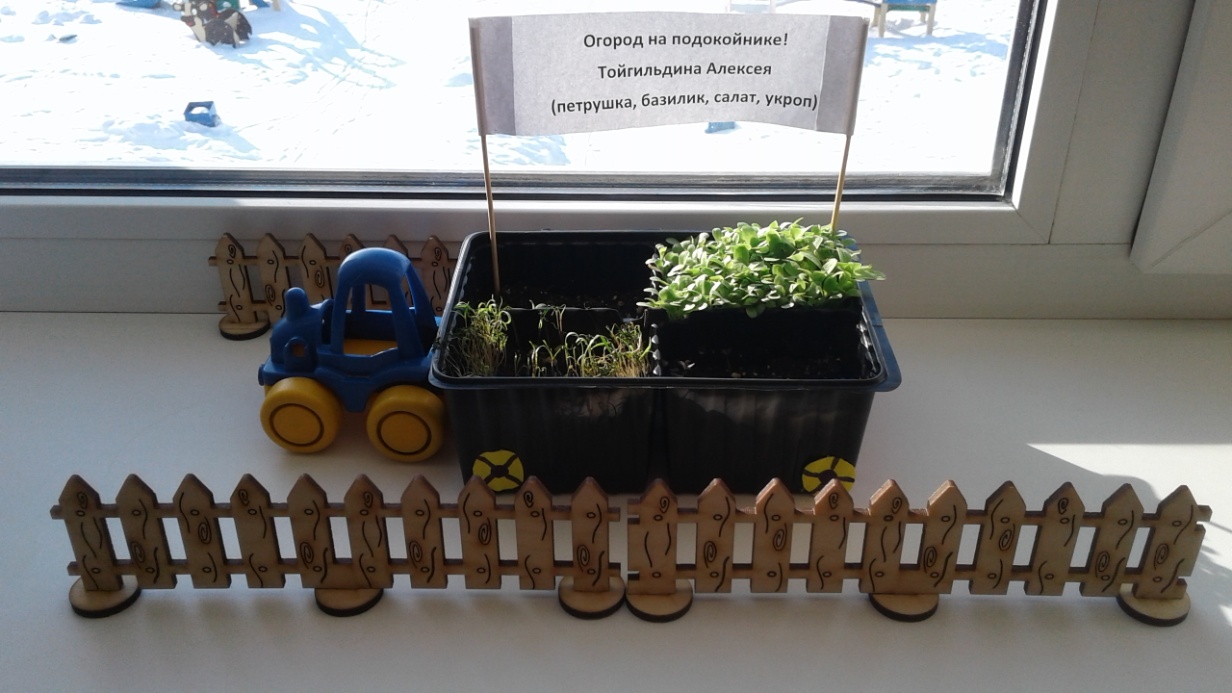 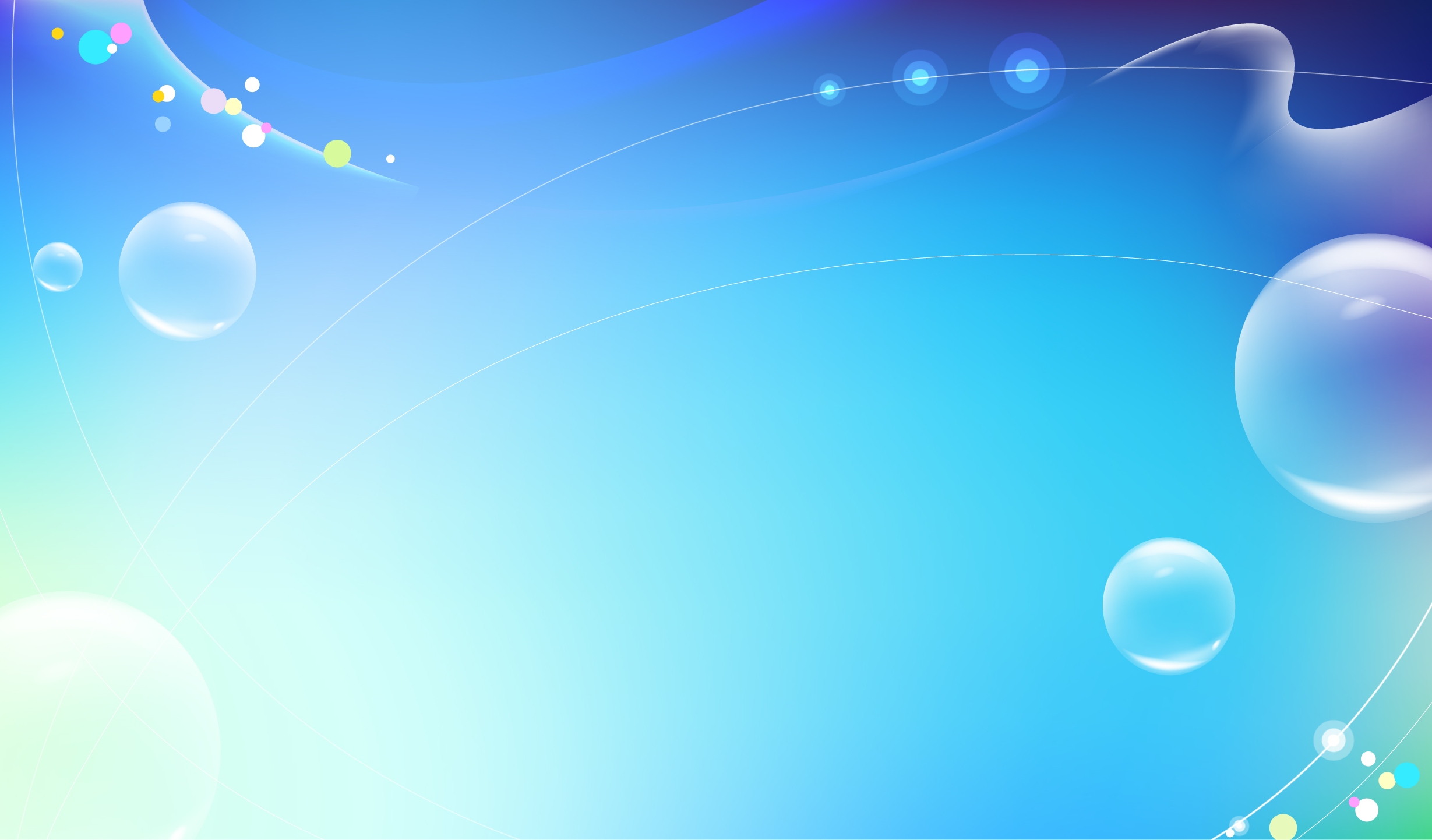 «Люди, научившиеся… наблюдениям и опытам, приобретают способность сами ставить вопросы и получать на них фактические ответы на более высоком умственном и нравственном уровне в сравнении с теми, кто такой школы не прошел» 
                                             К. Е. Тимирязева